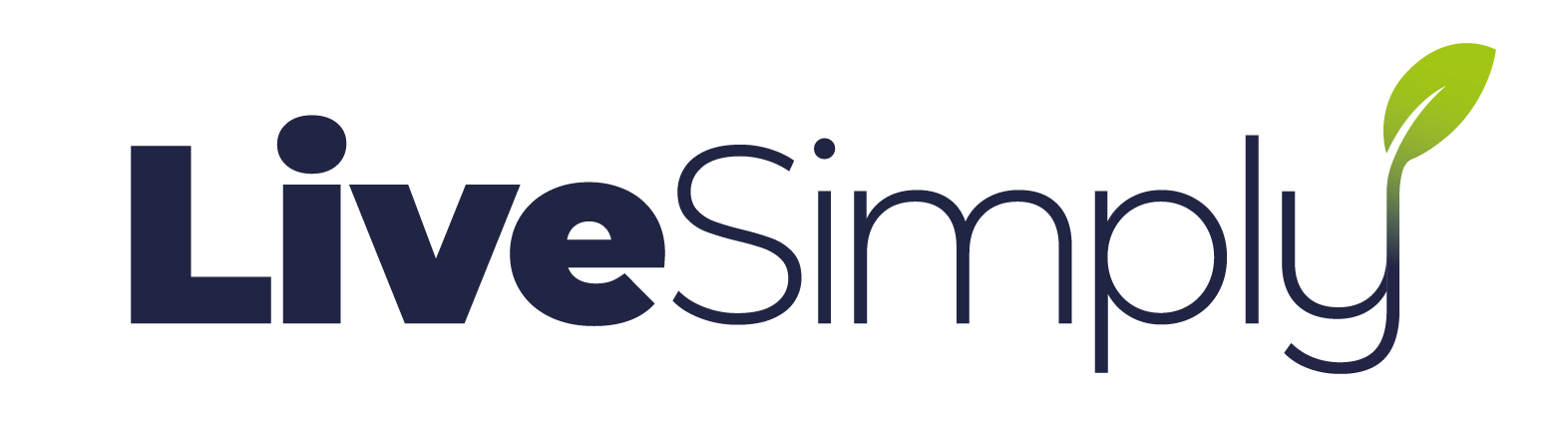 Award for Schools
Primary school assembly
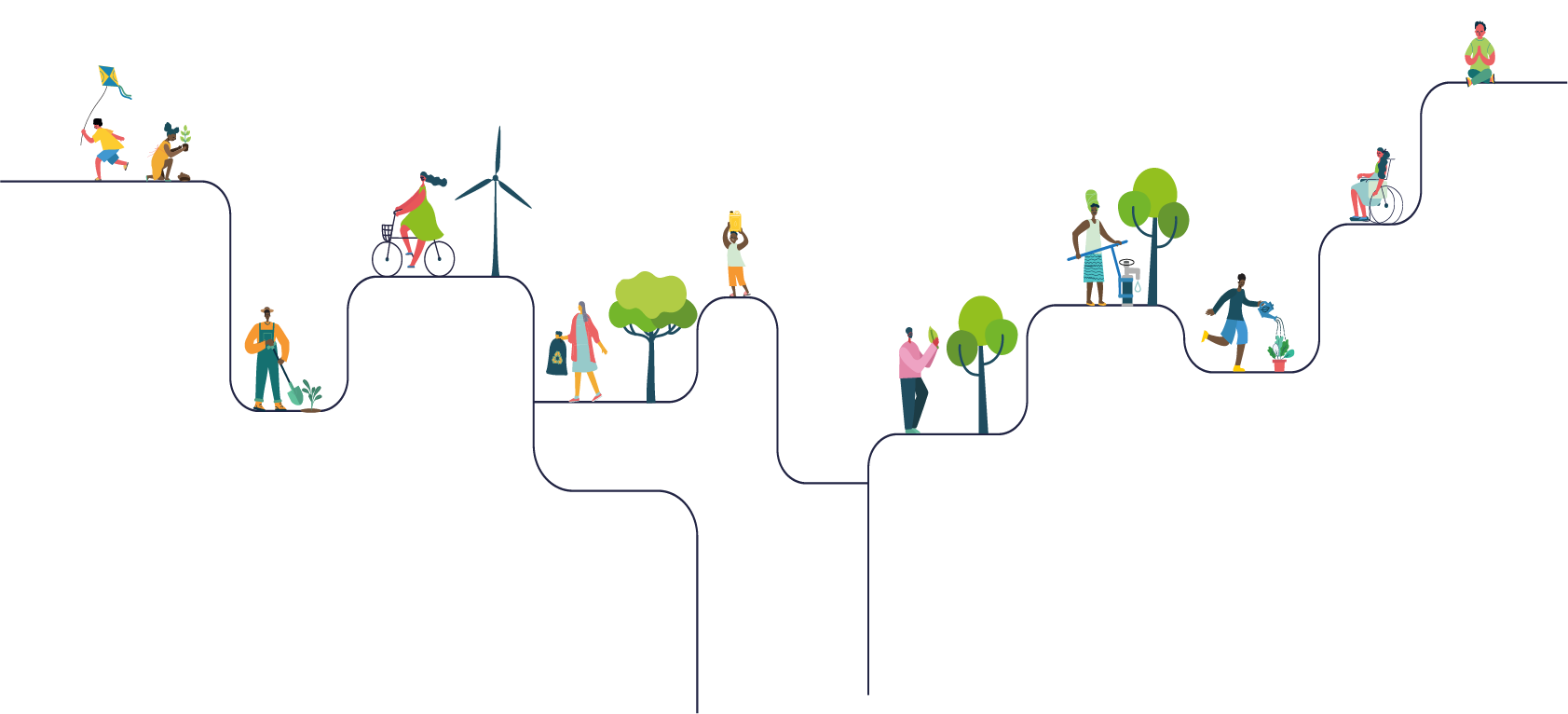 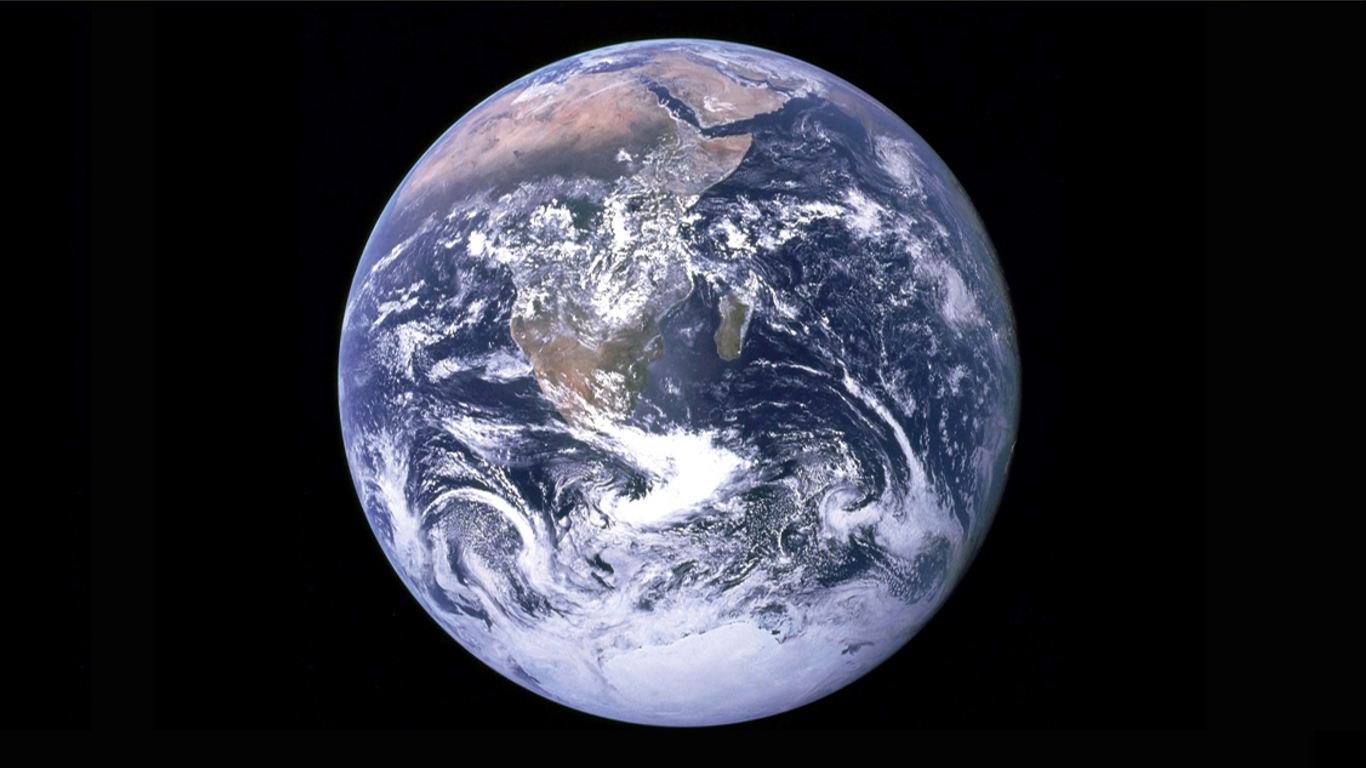 [Speaker Notes: Photo credit: NASA (Unsplash)]
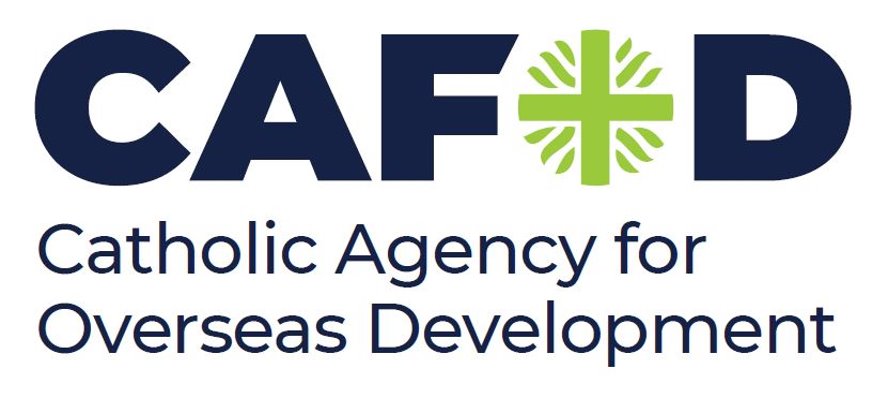 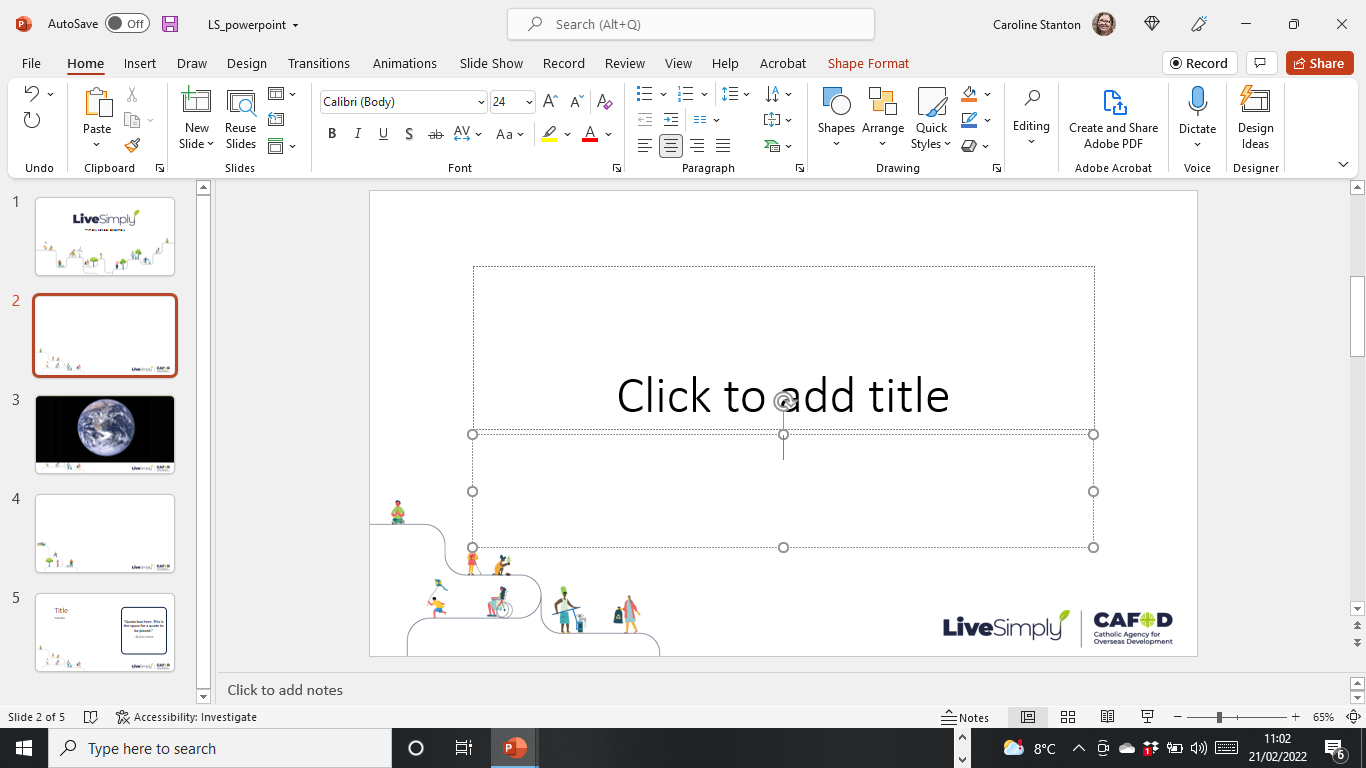 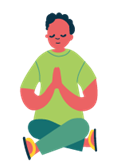 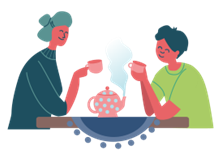 Live simply
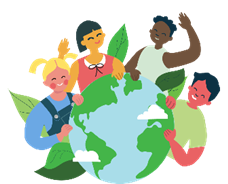 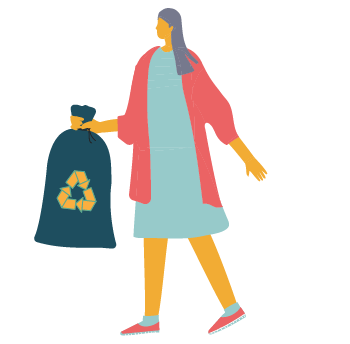 Live sustainably
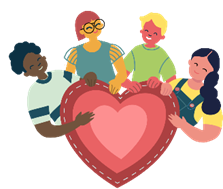 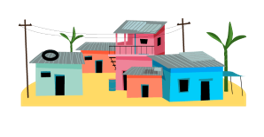 Live in solidarity
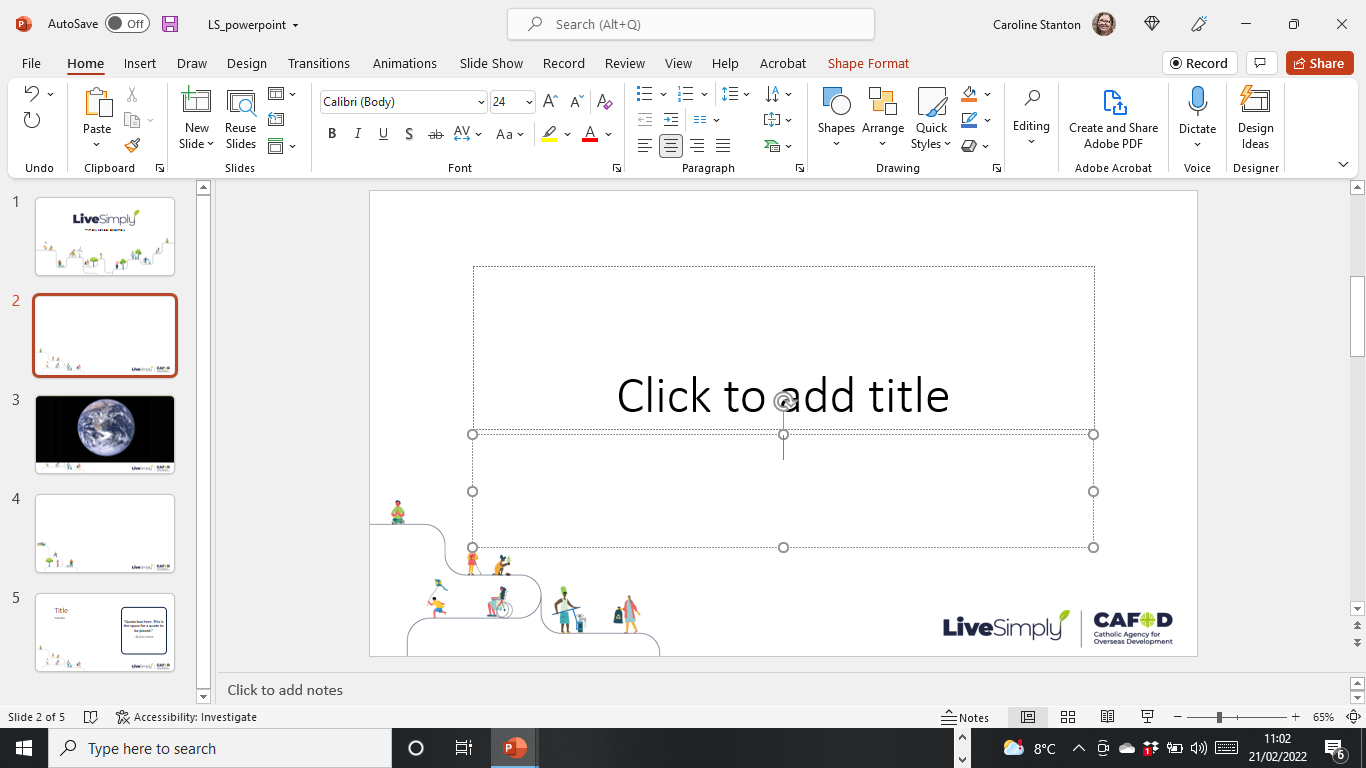 How long until it’s gone?
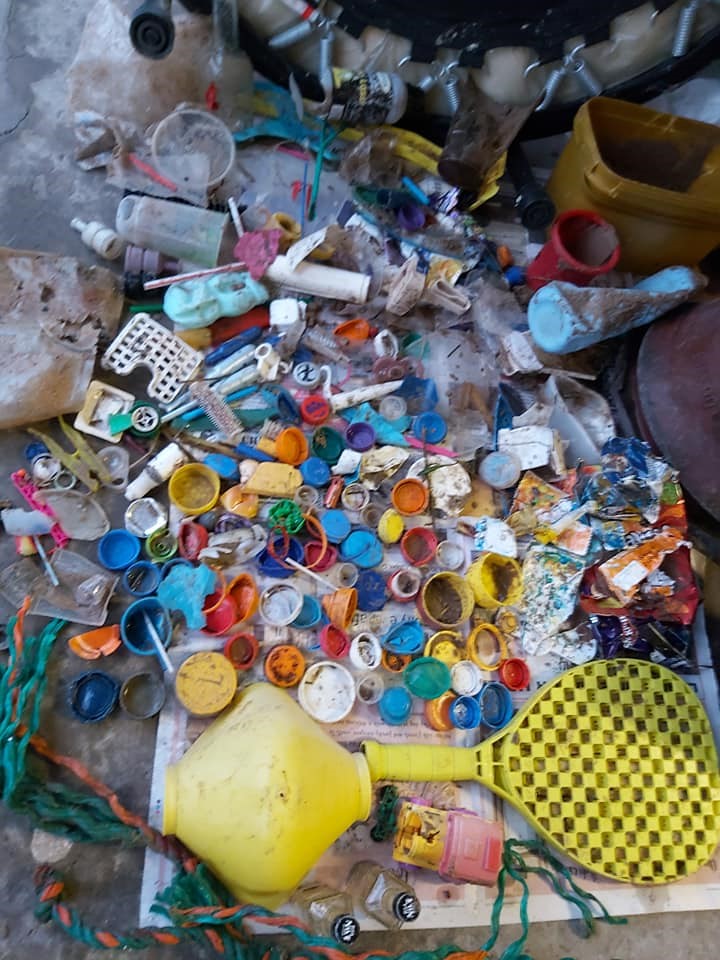 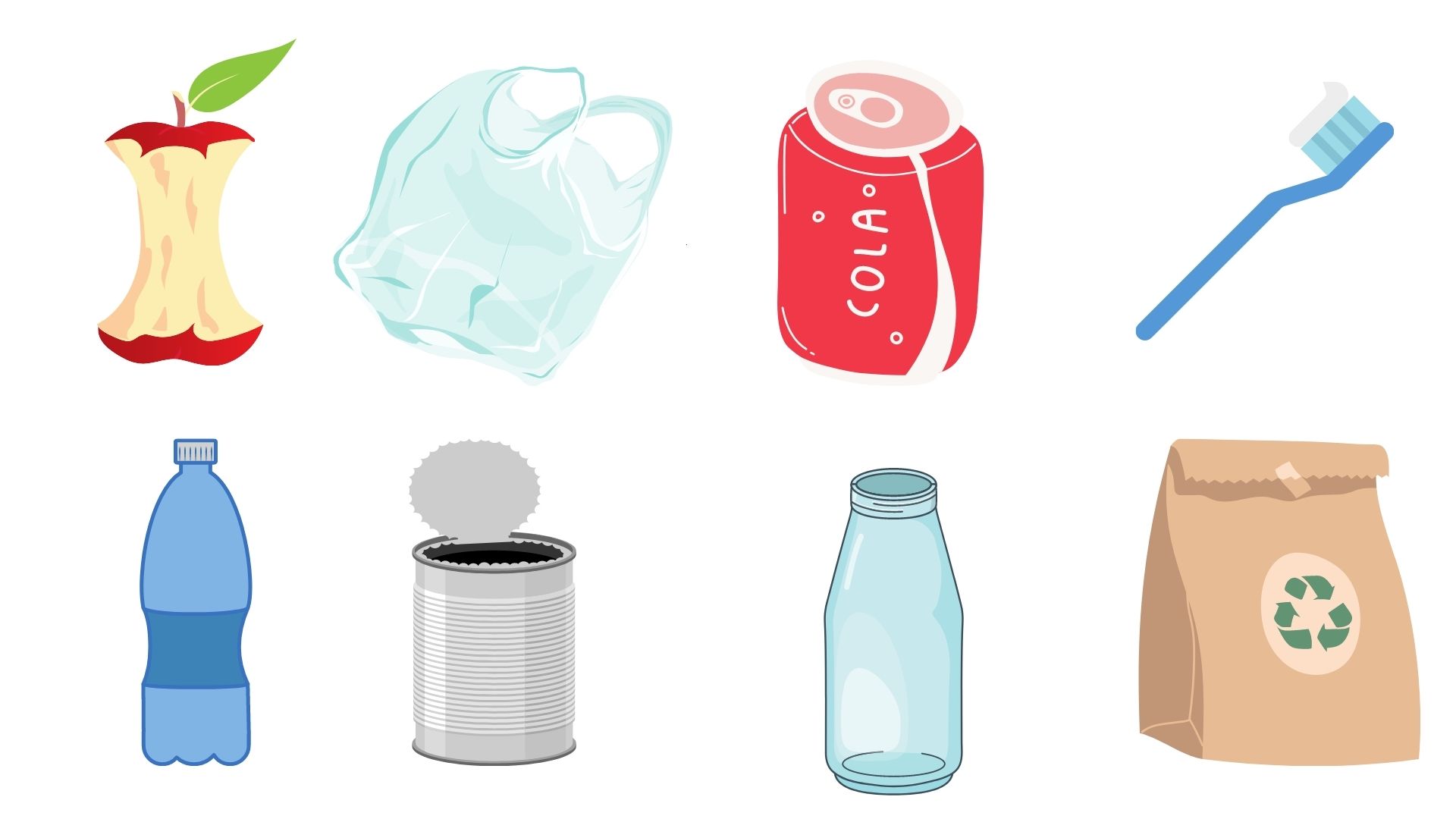 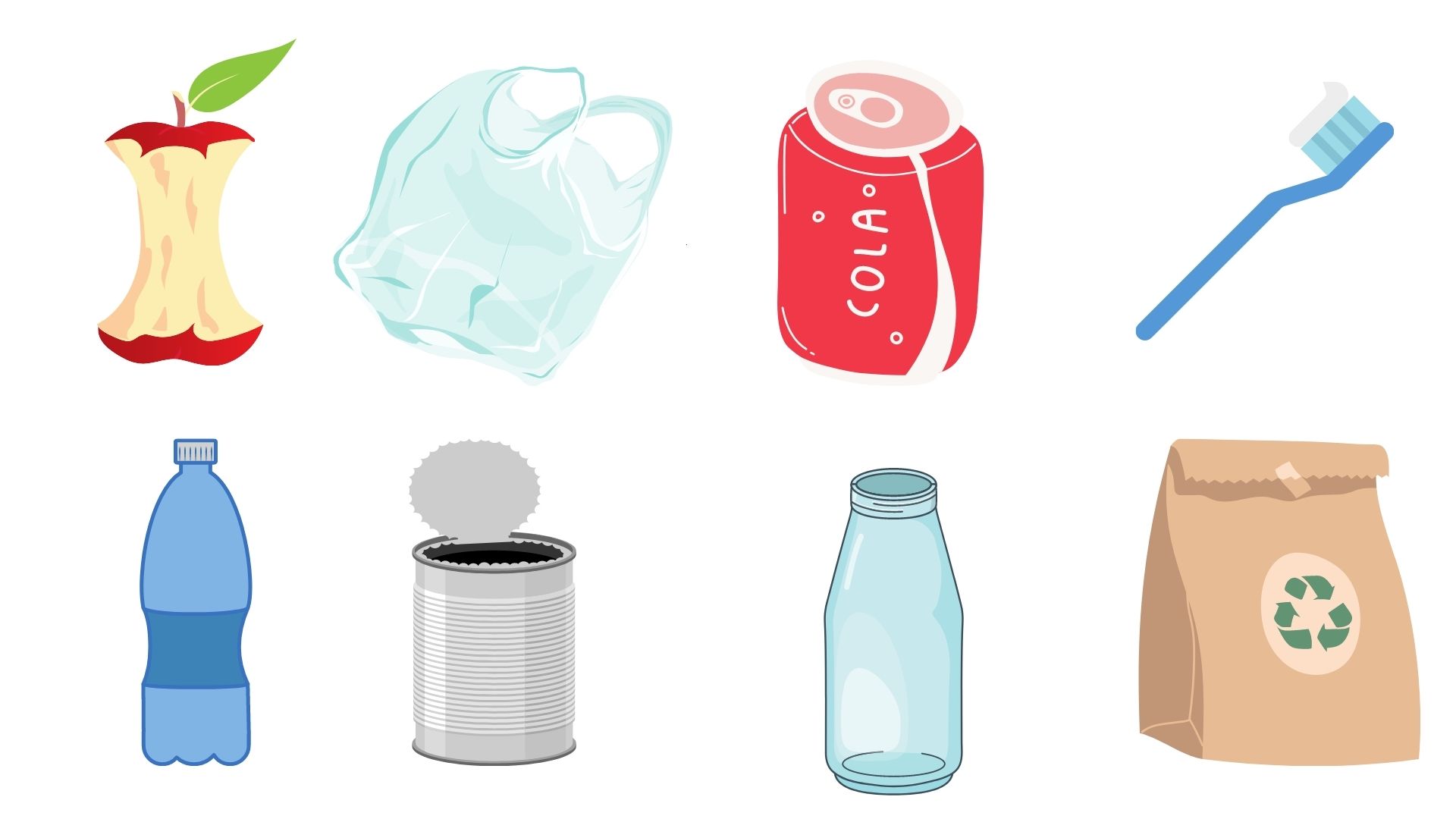 How long until it’s gone?
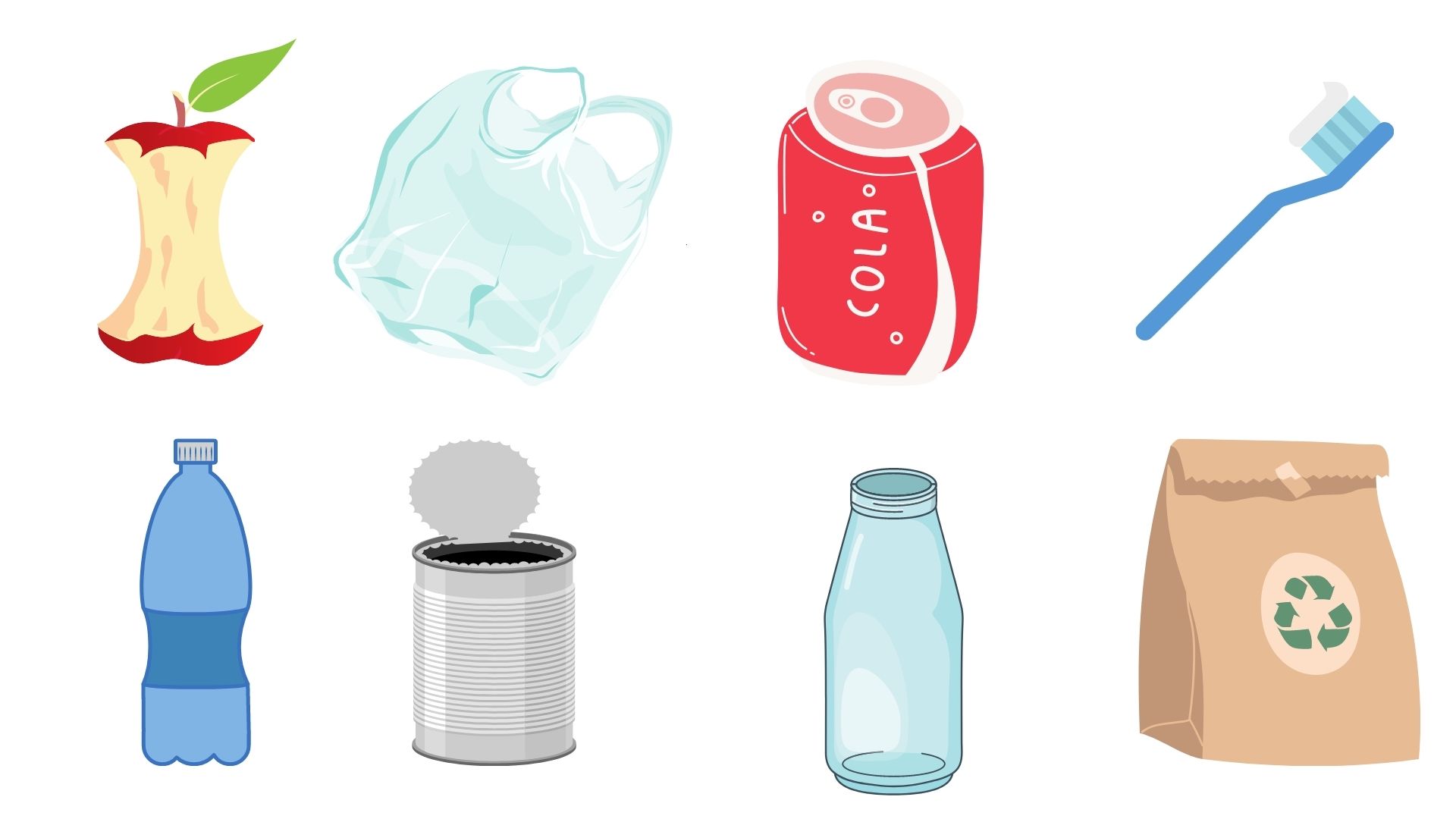 1 month
2 months
10-20 years
50 years
Apple core
2 months
Aluminium can
200 years
Plastic bag
10-20 years
Toothbrush
 500 years
200 years
450 years
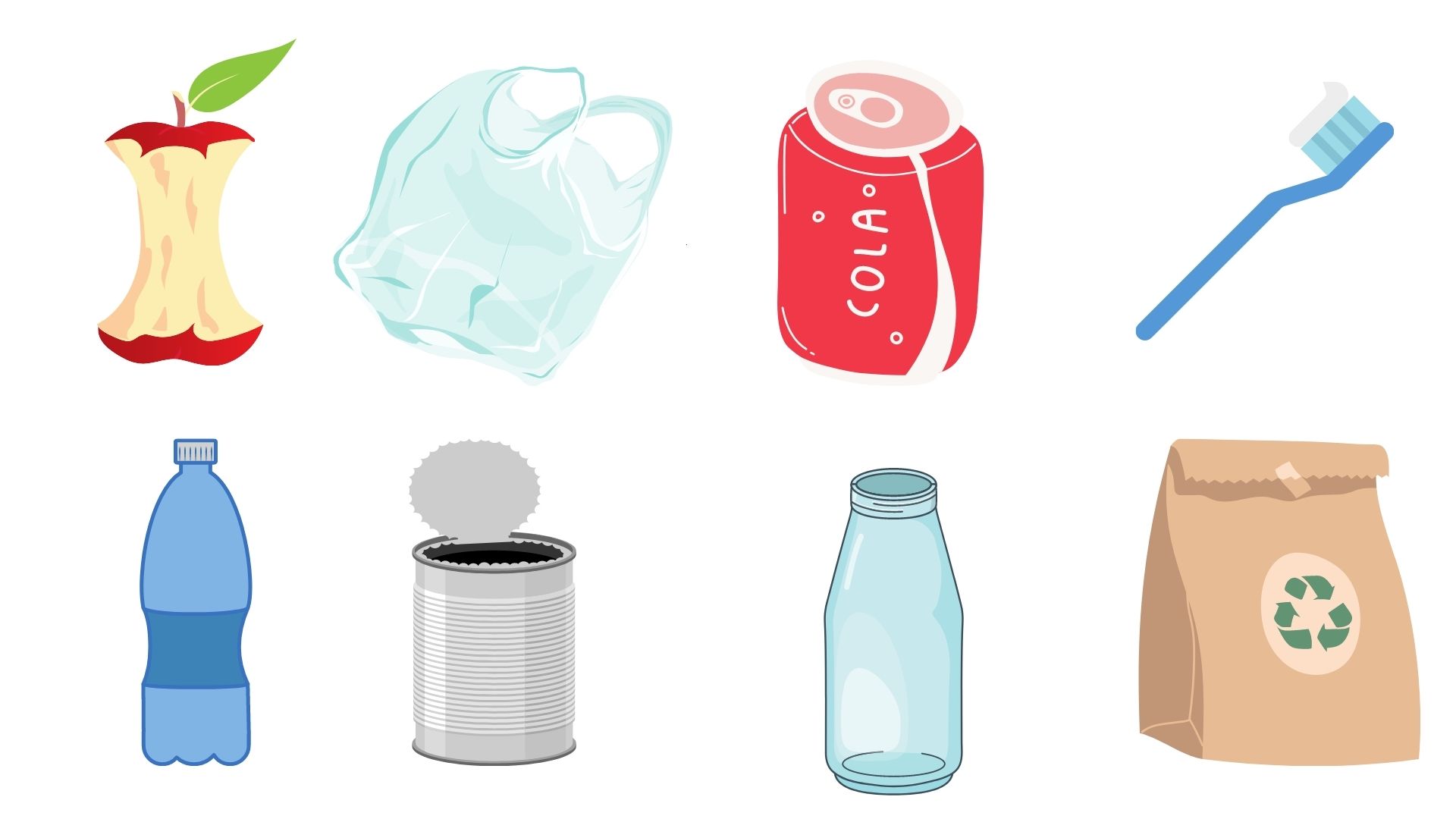 500 years
Unknown
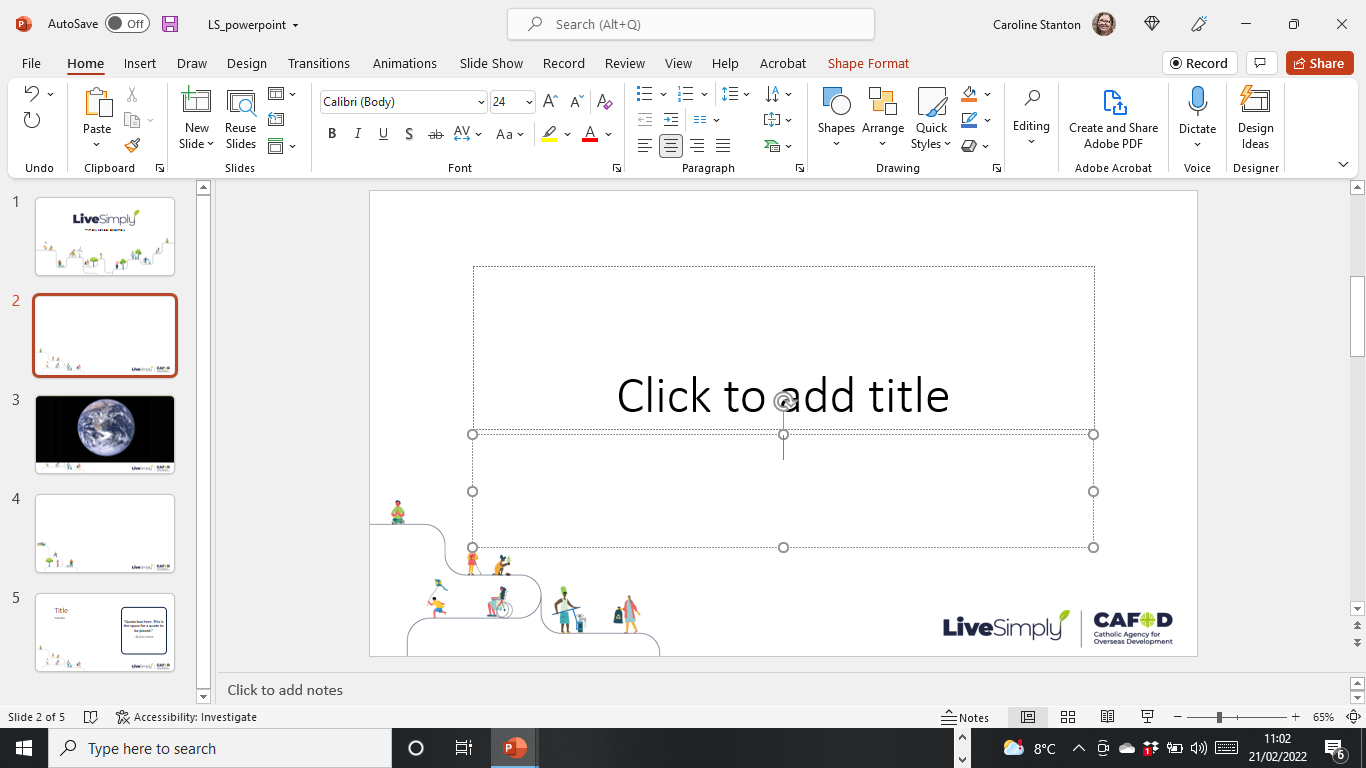 Paper bag
1 month
Plastic bottle
450 years
Tin can
50 years
Glass bottle
Unknown
[Speaker Notes: Statistics source: National Oceanic and Atmospheric Administration, US.]
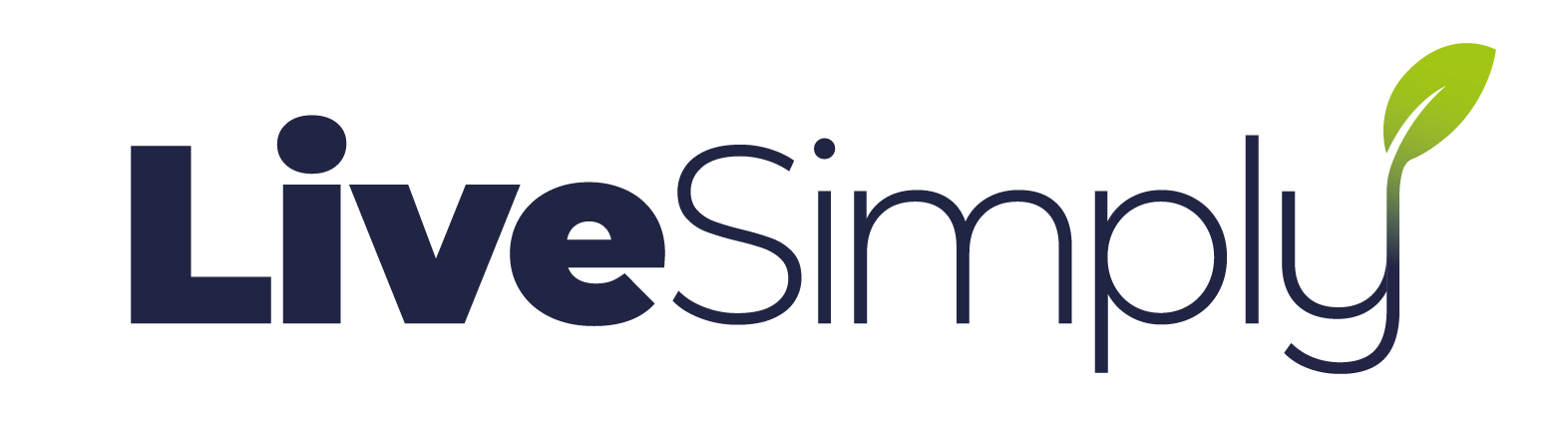 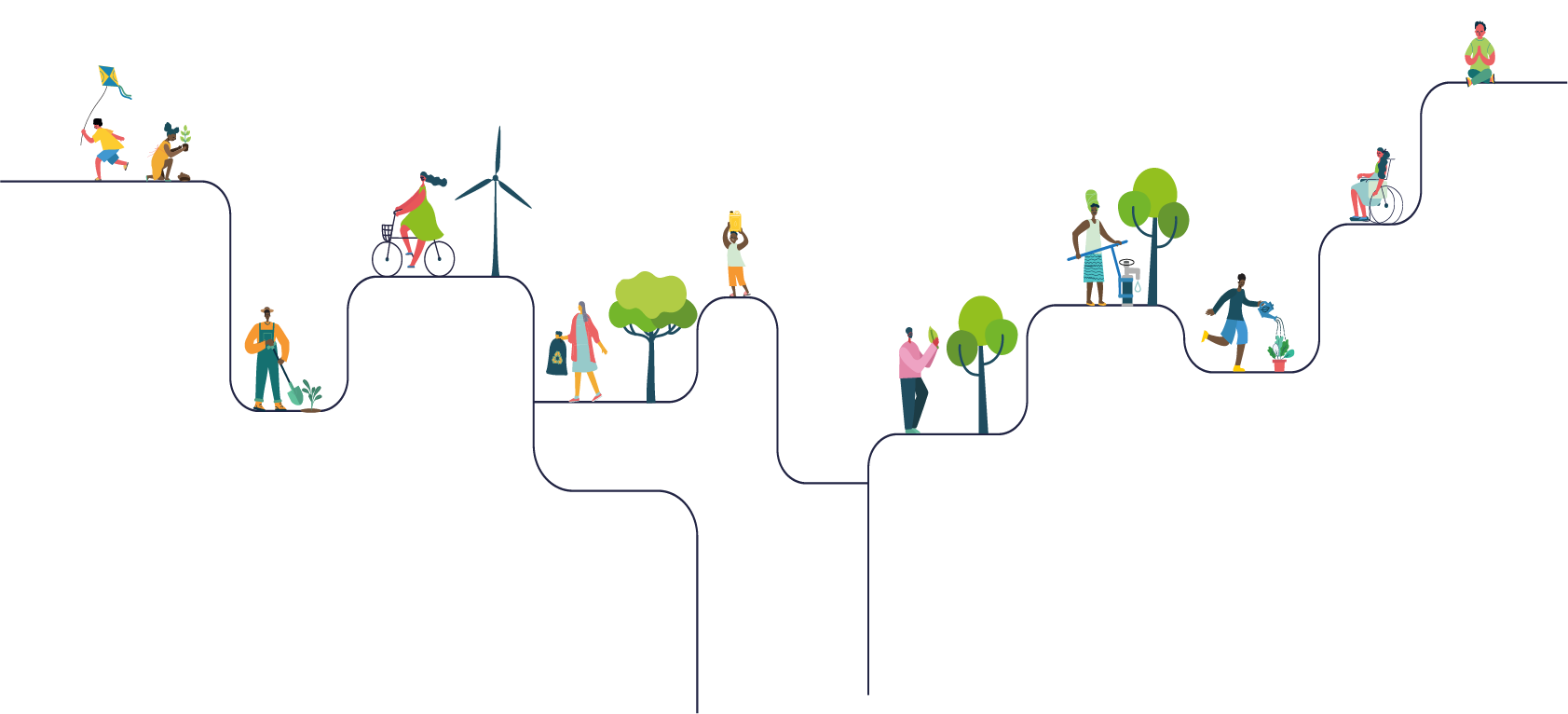 What does it mean to live simply?
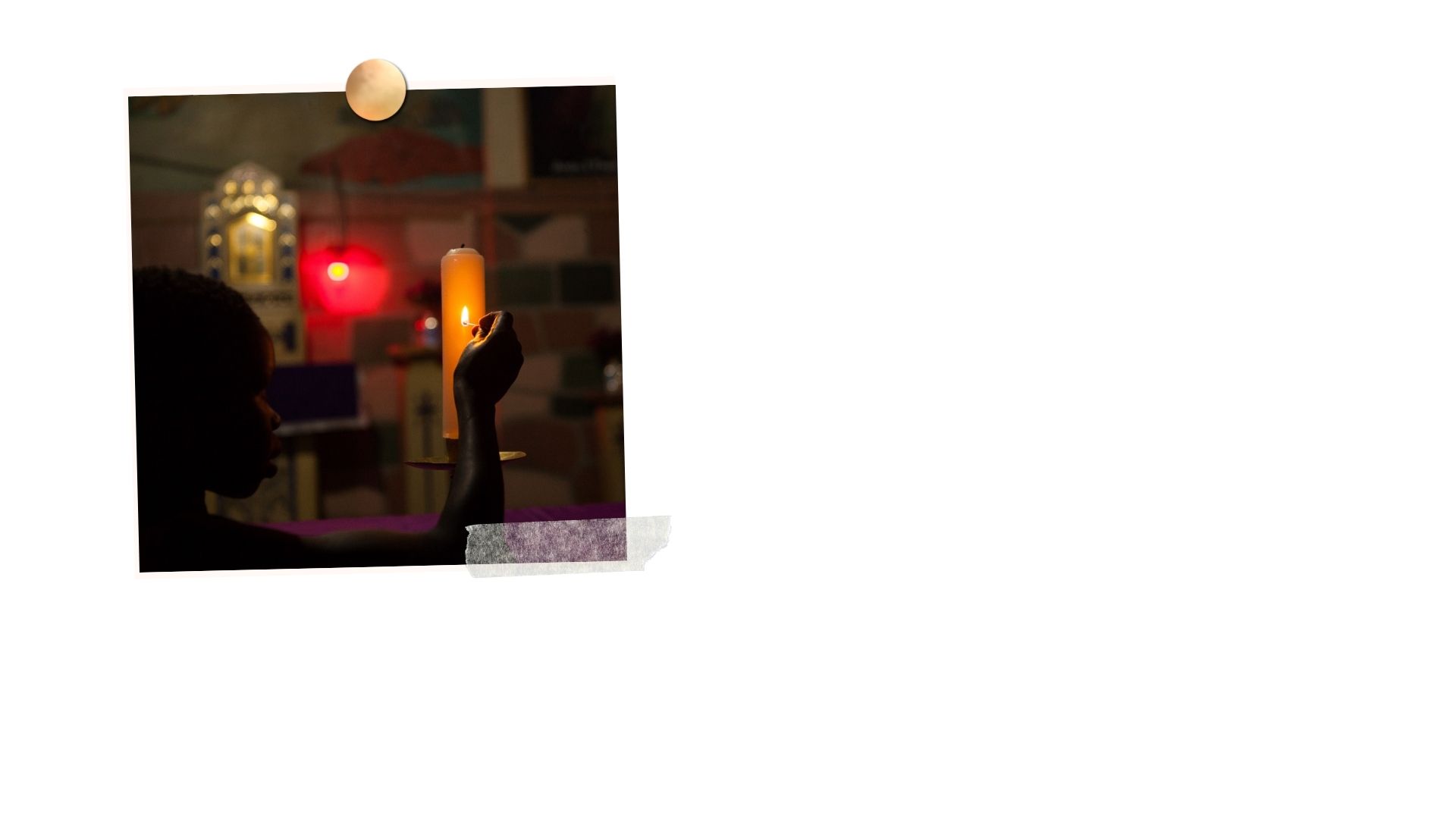 What does it mean to live sustainably?
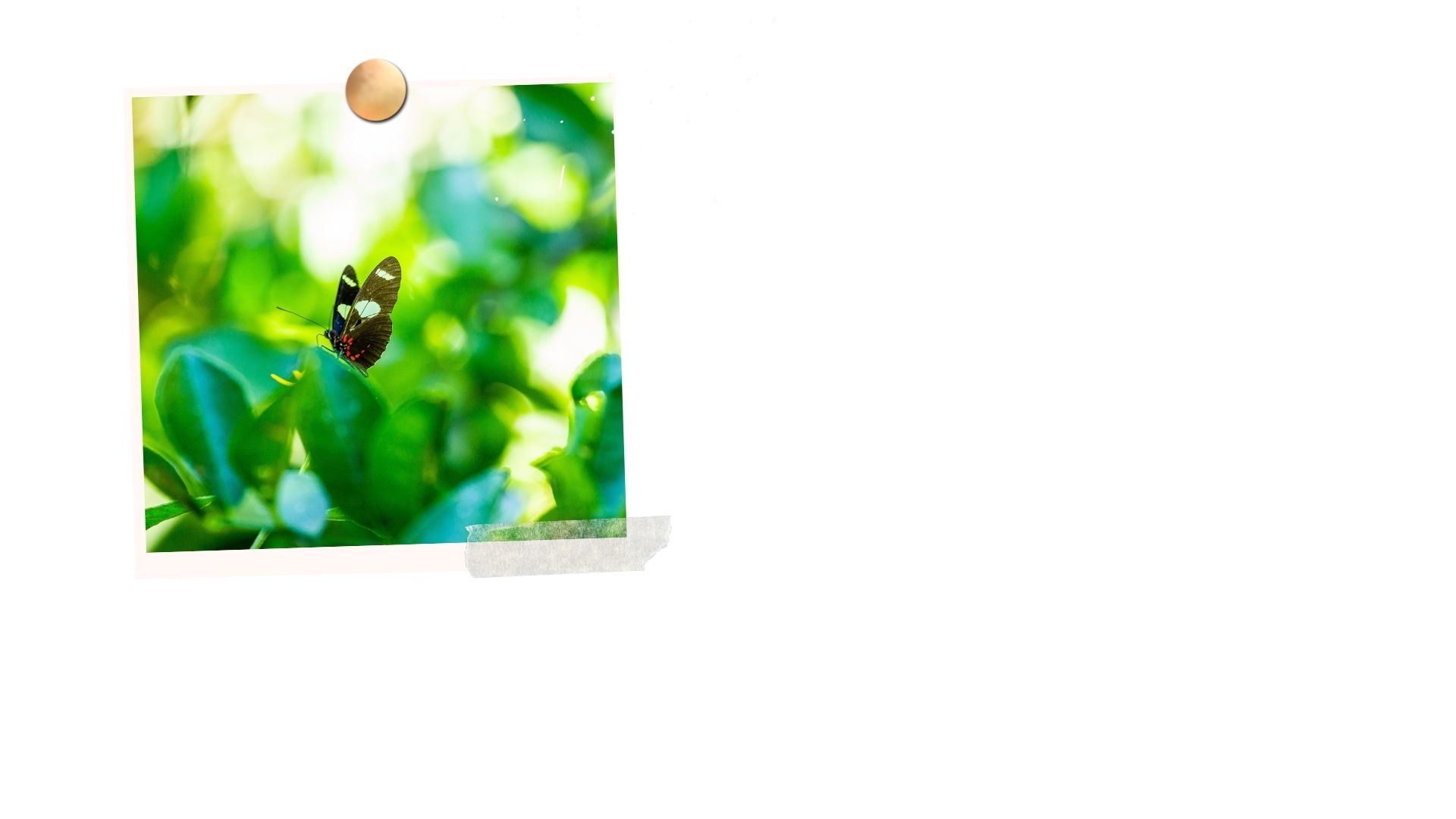 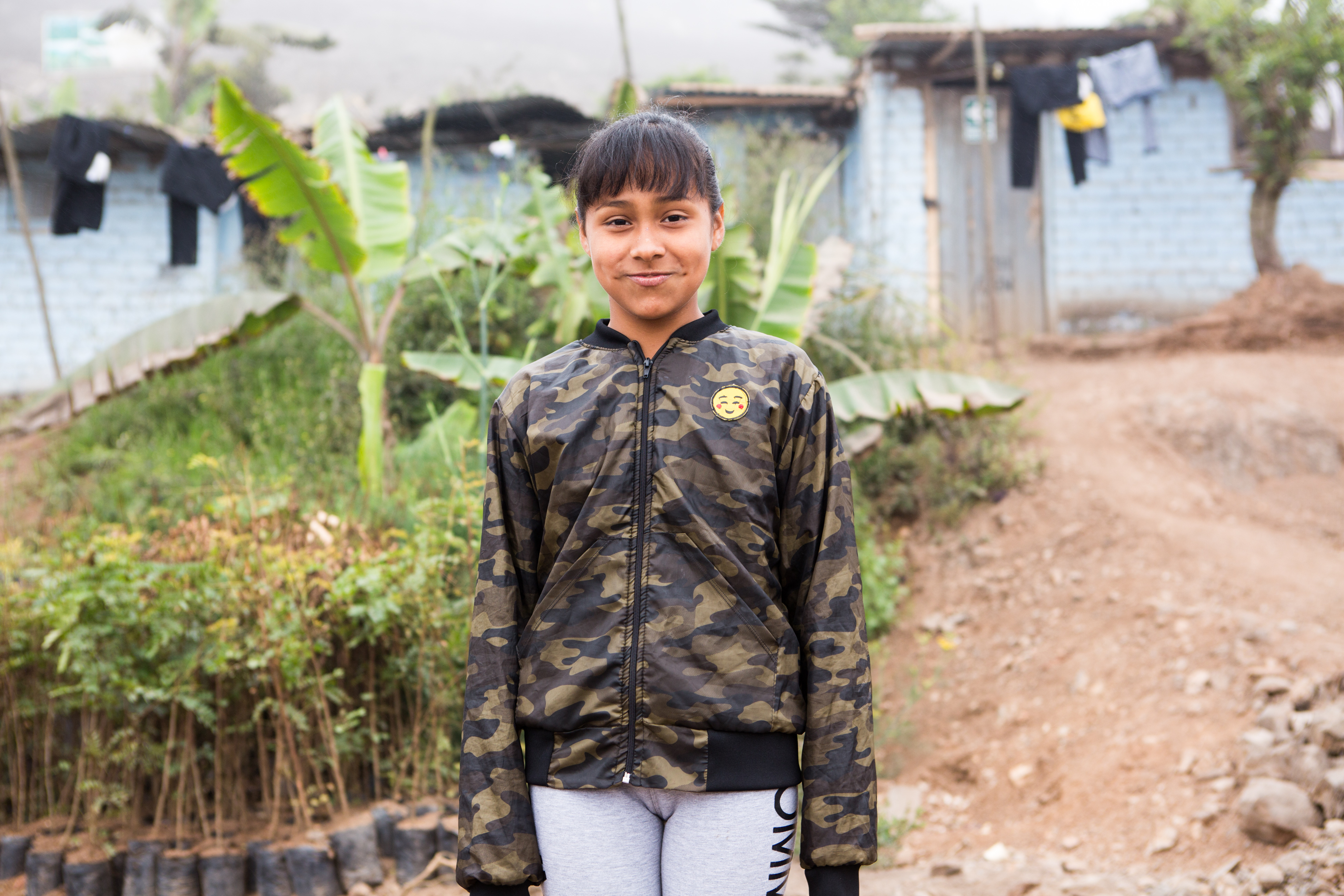 What does it mean to live in solidarity?
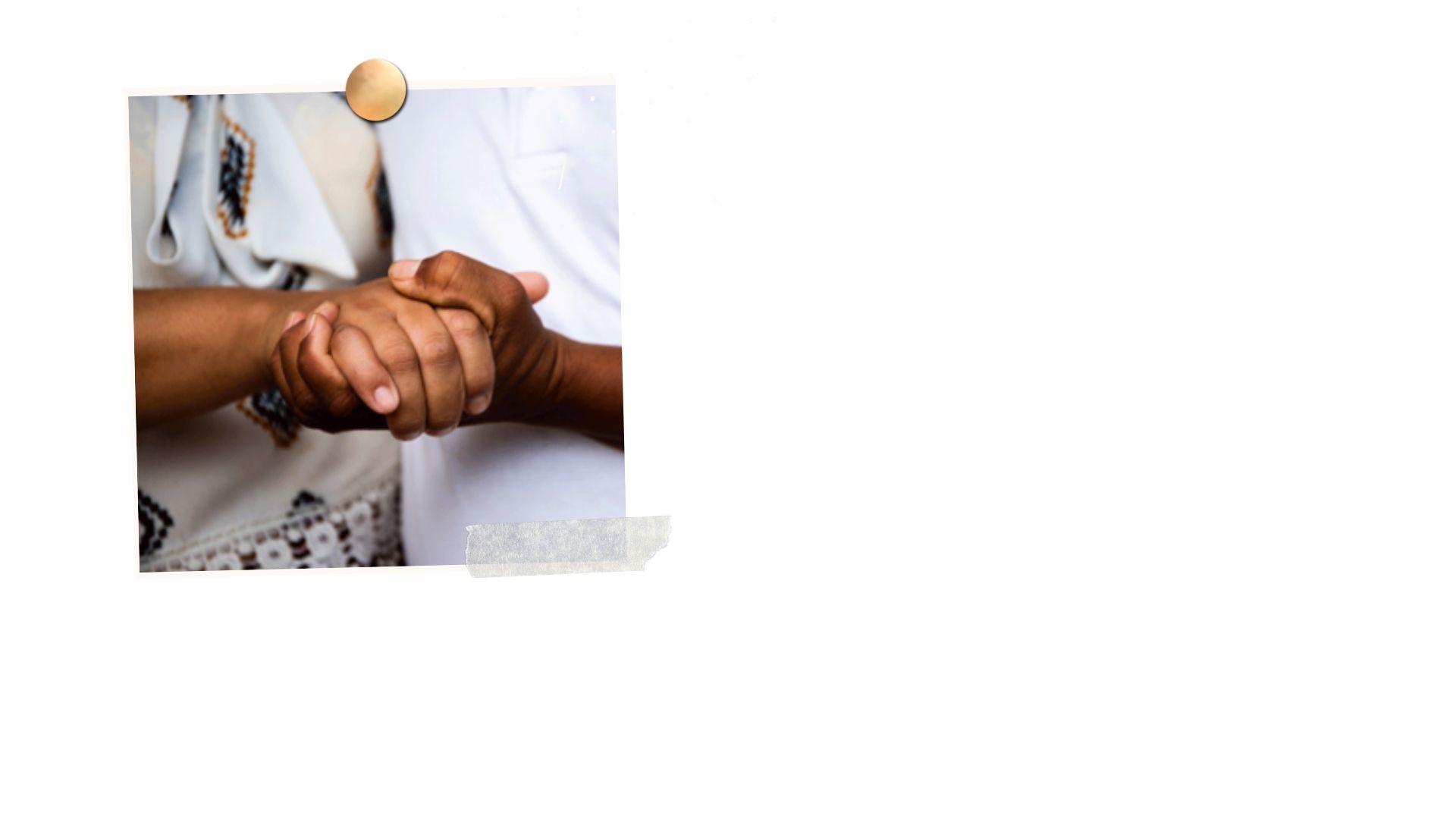 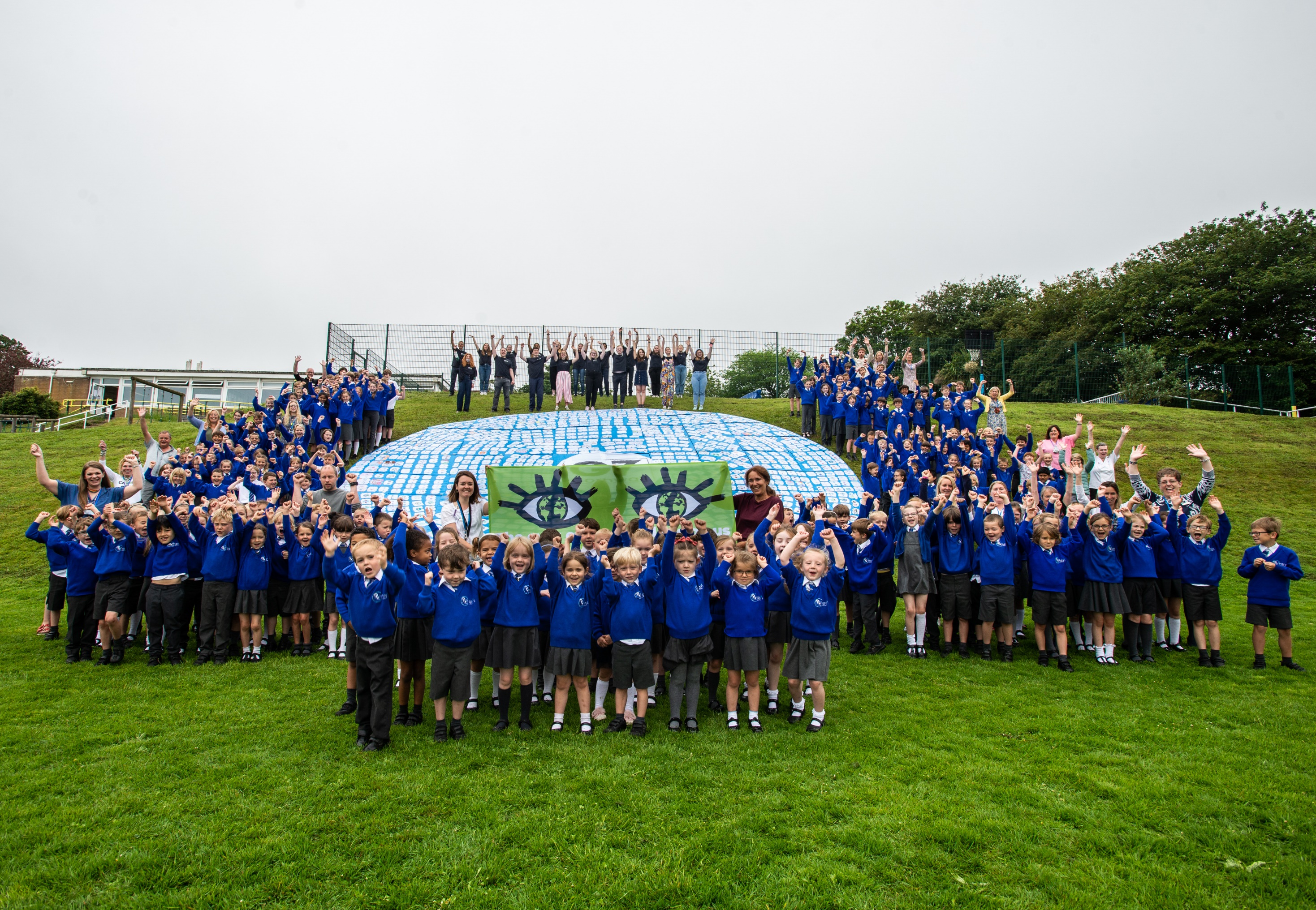 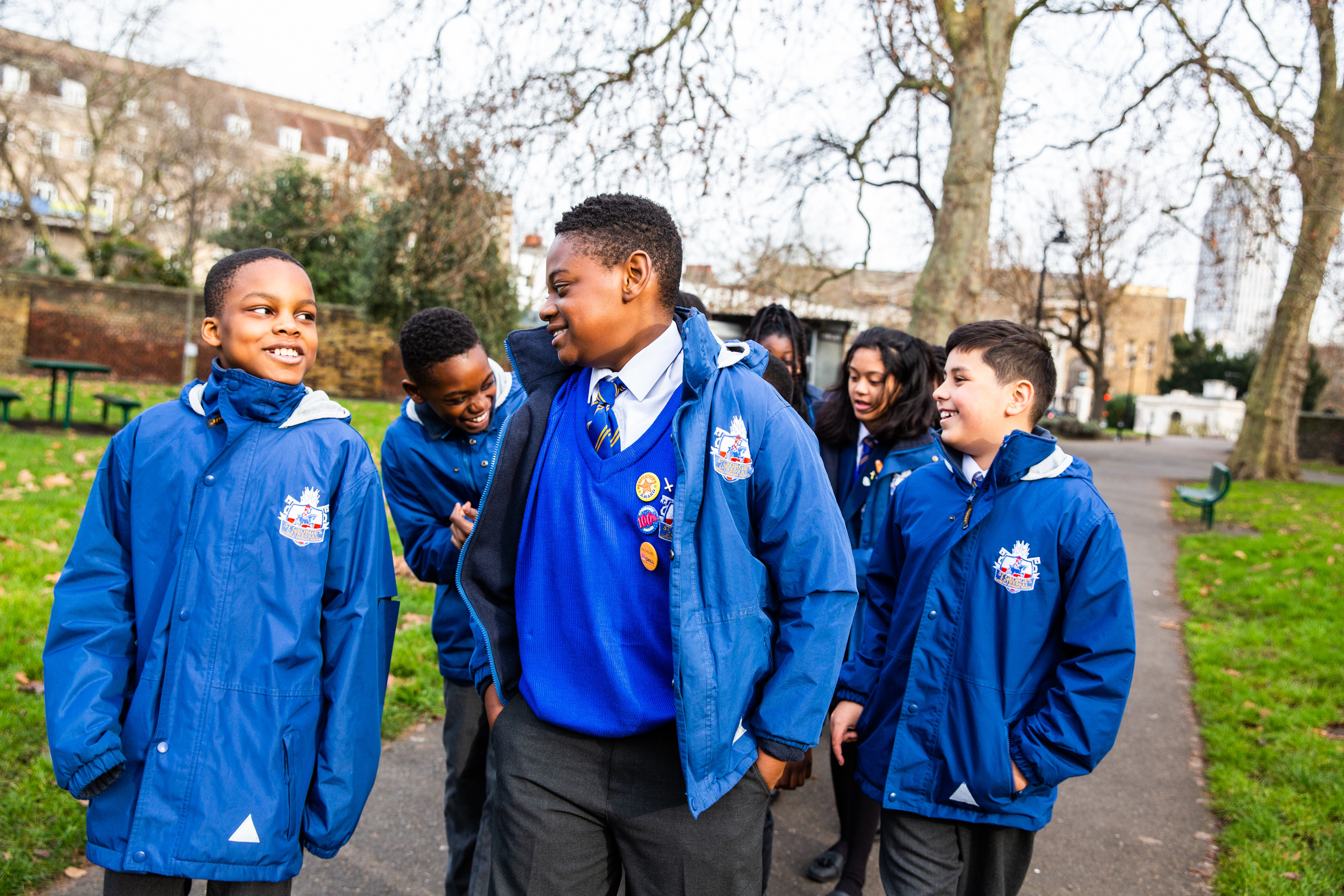 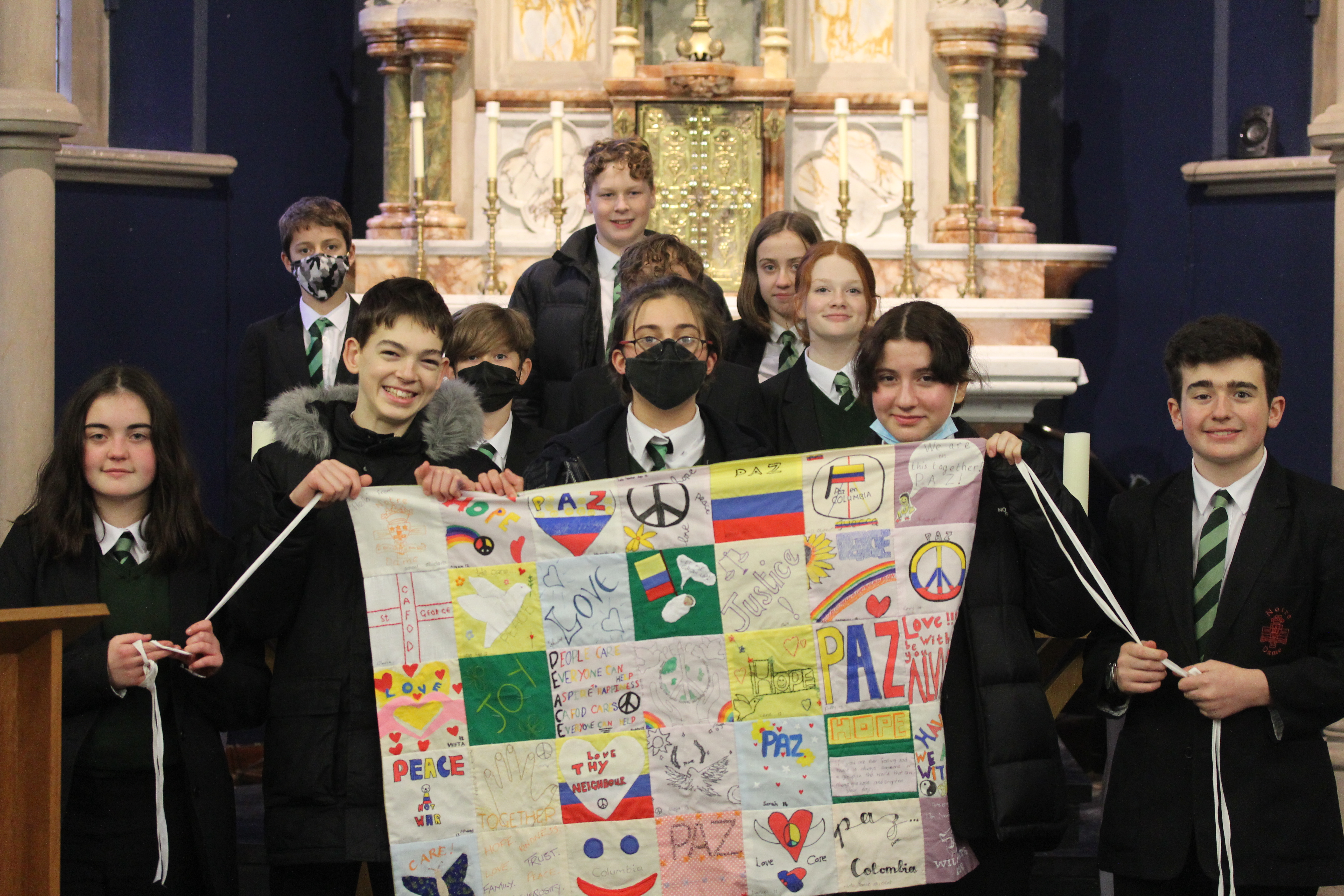 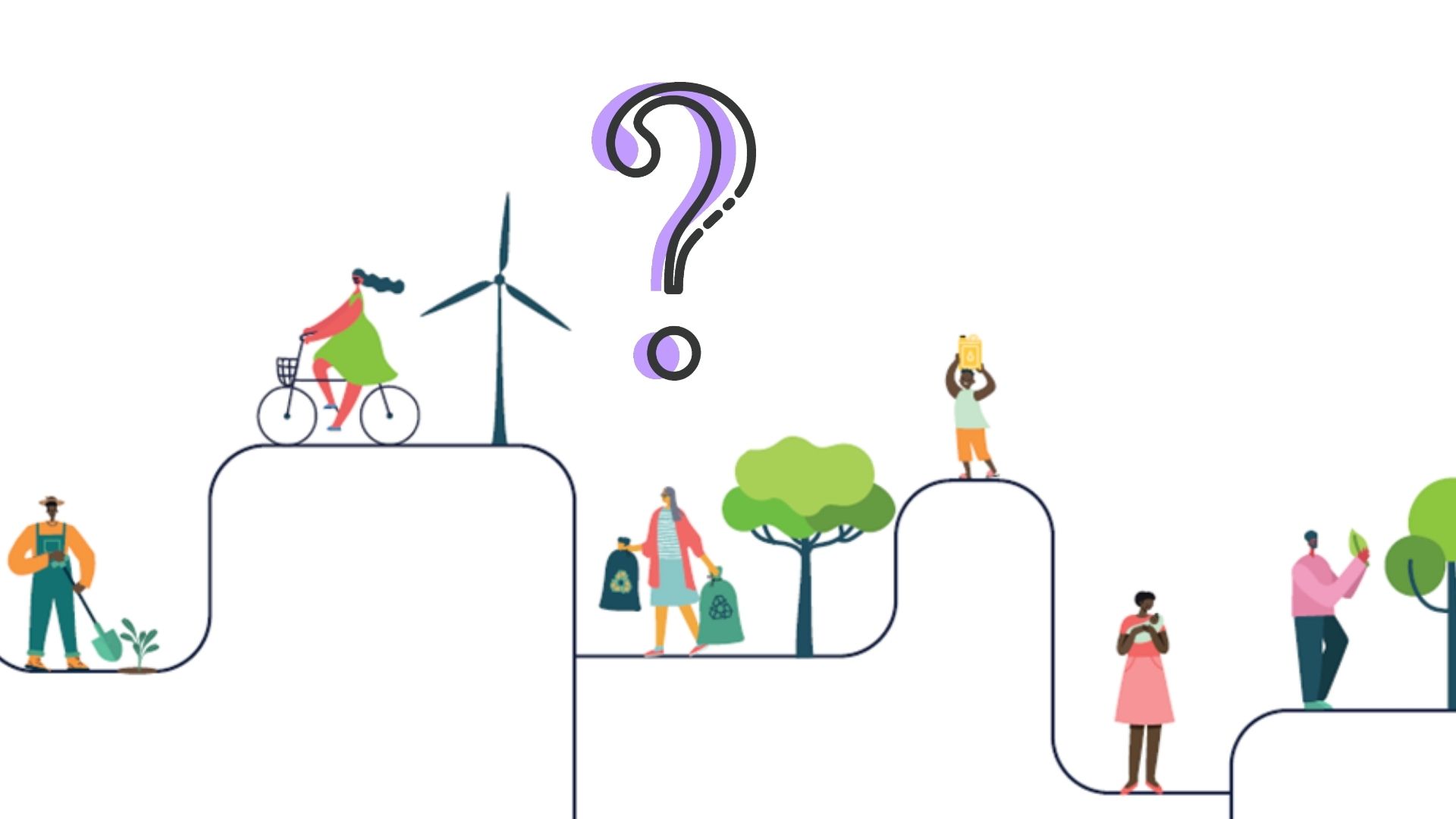 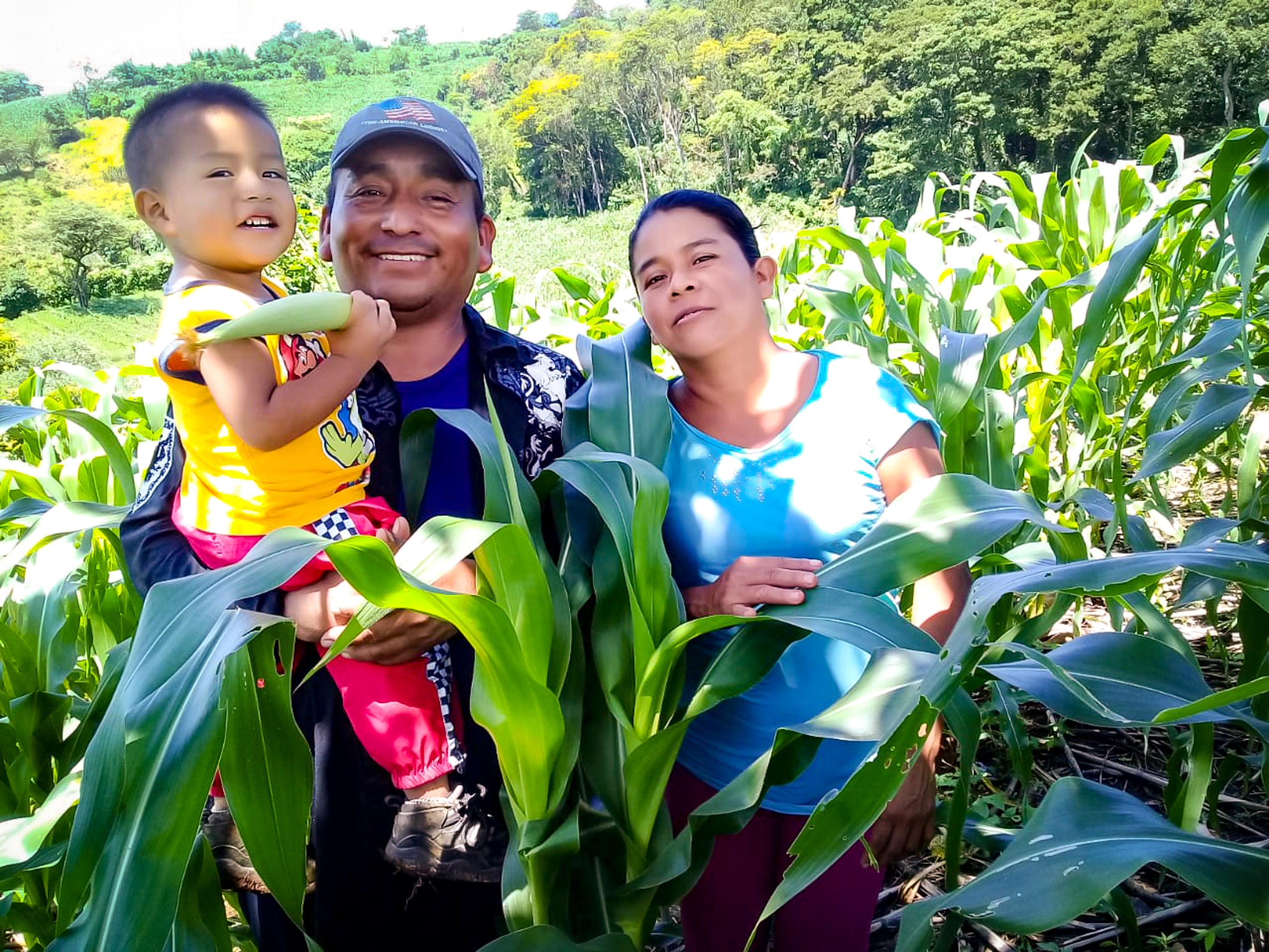 Loving God, you created the world for us all to share,
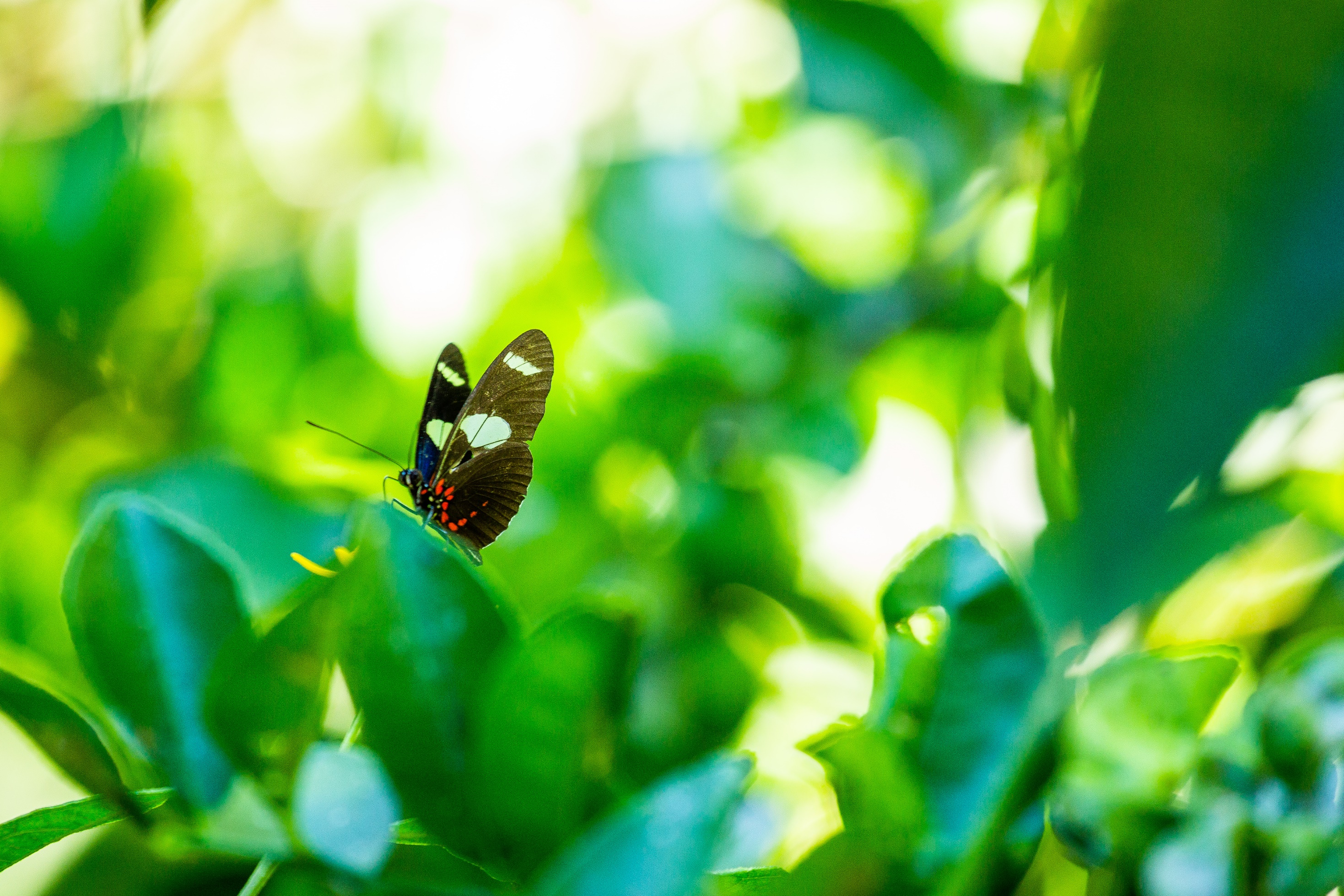 A world of beauty and plenty.
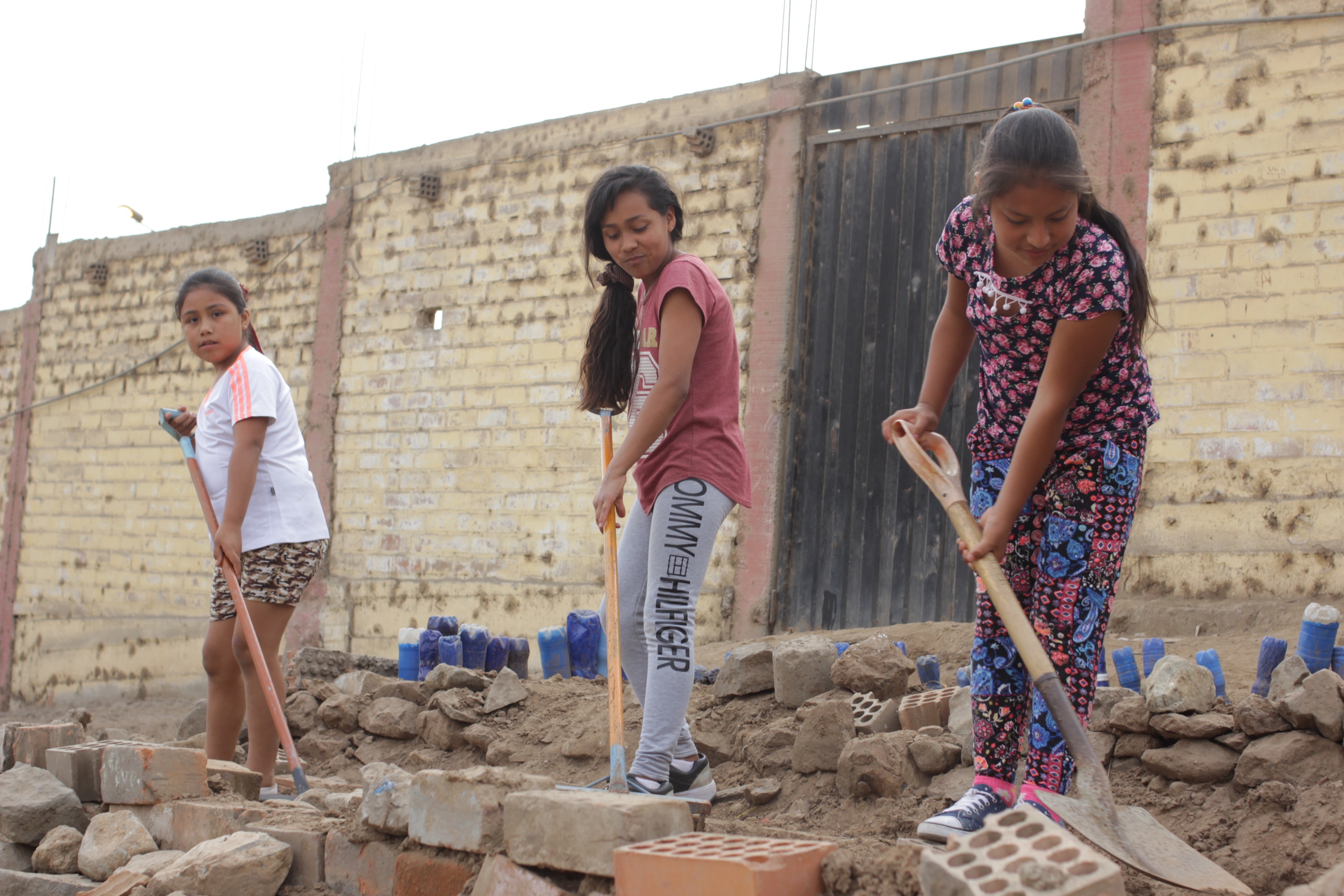 Create in us a desire to live simply, so we can see your generosity.
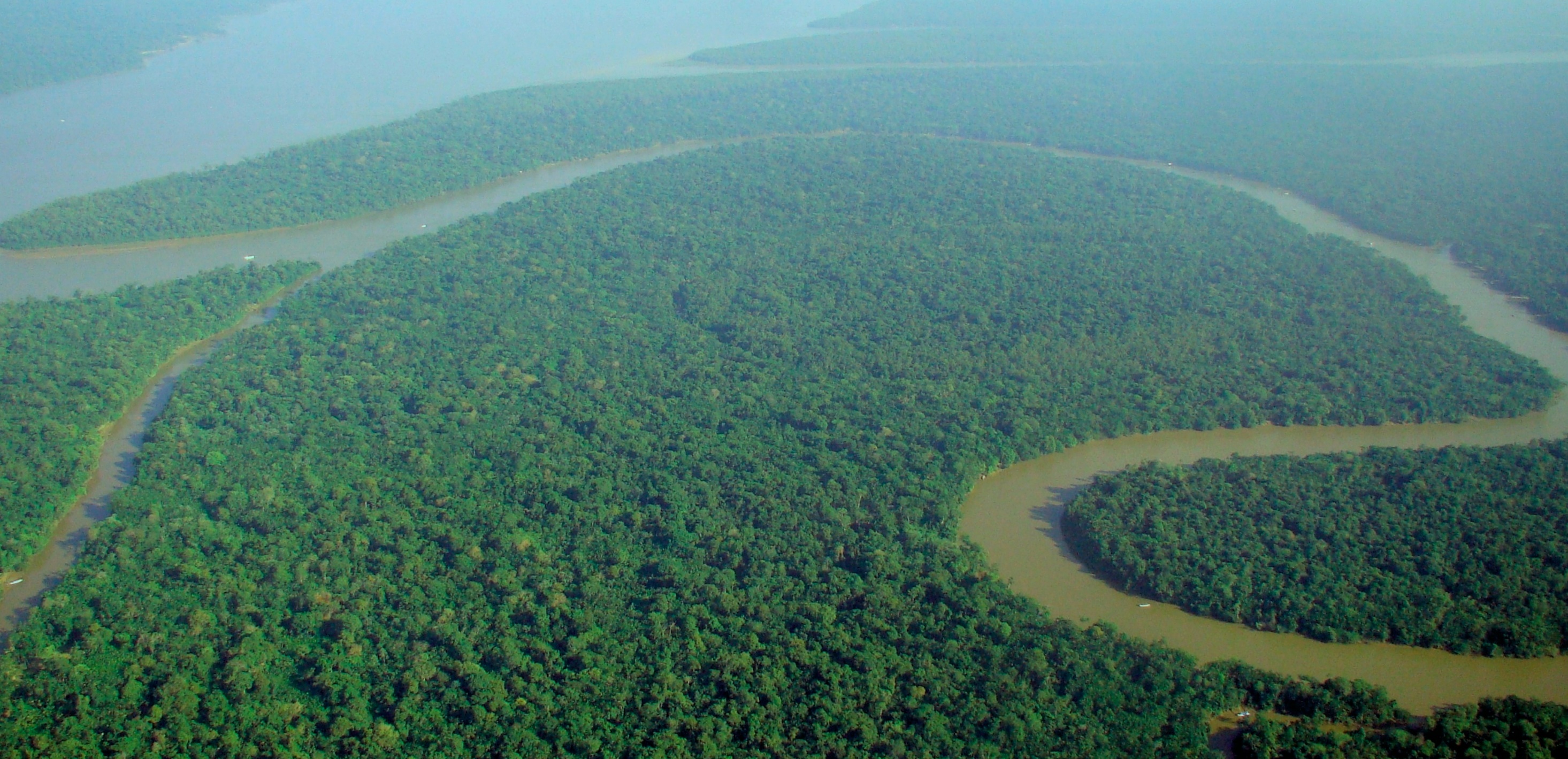 You gave us responsibility for the earth,
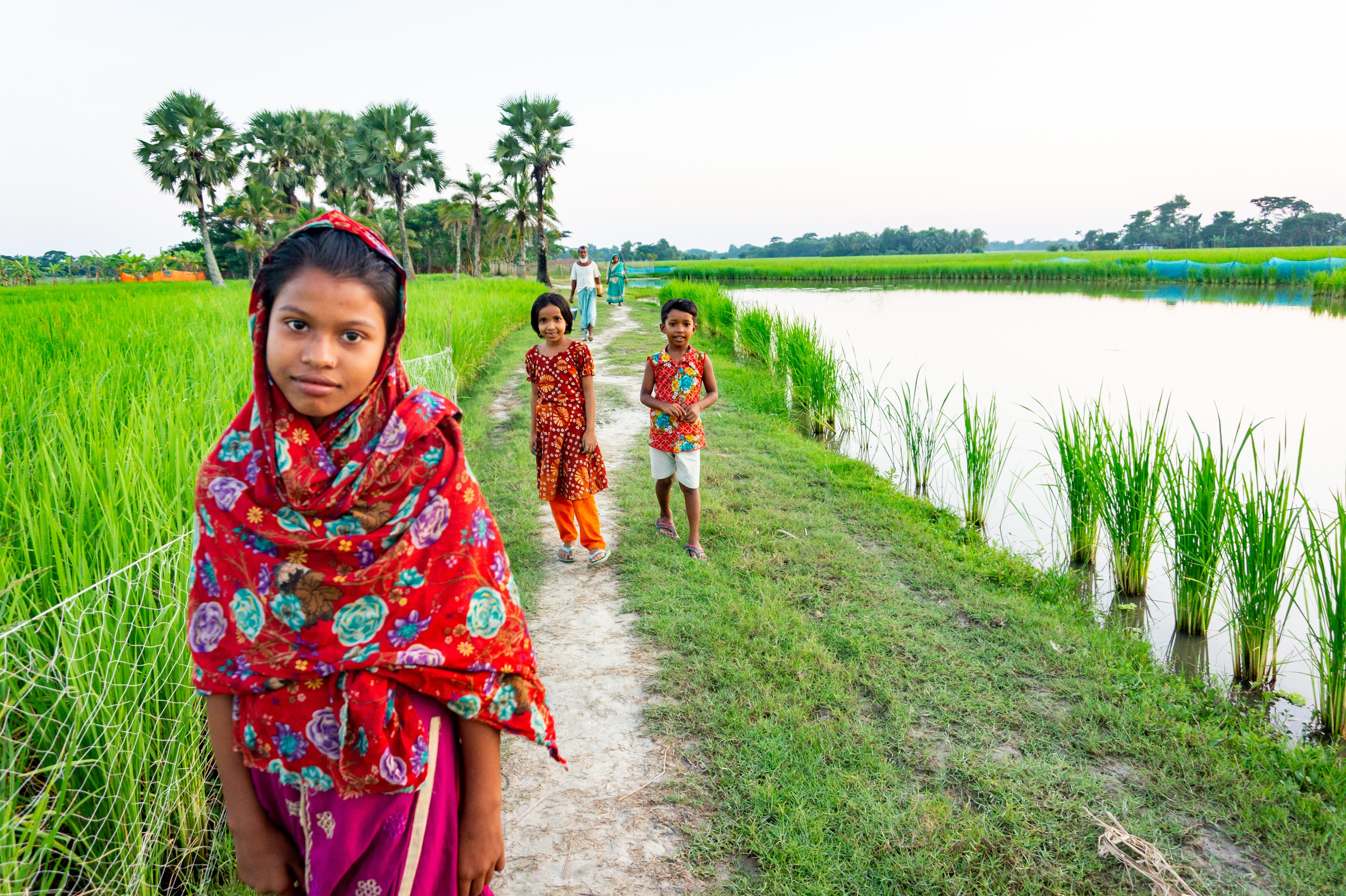 a world of riches and delight.
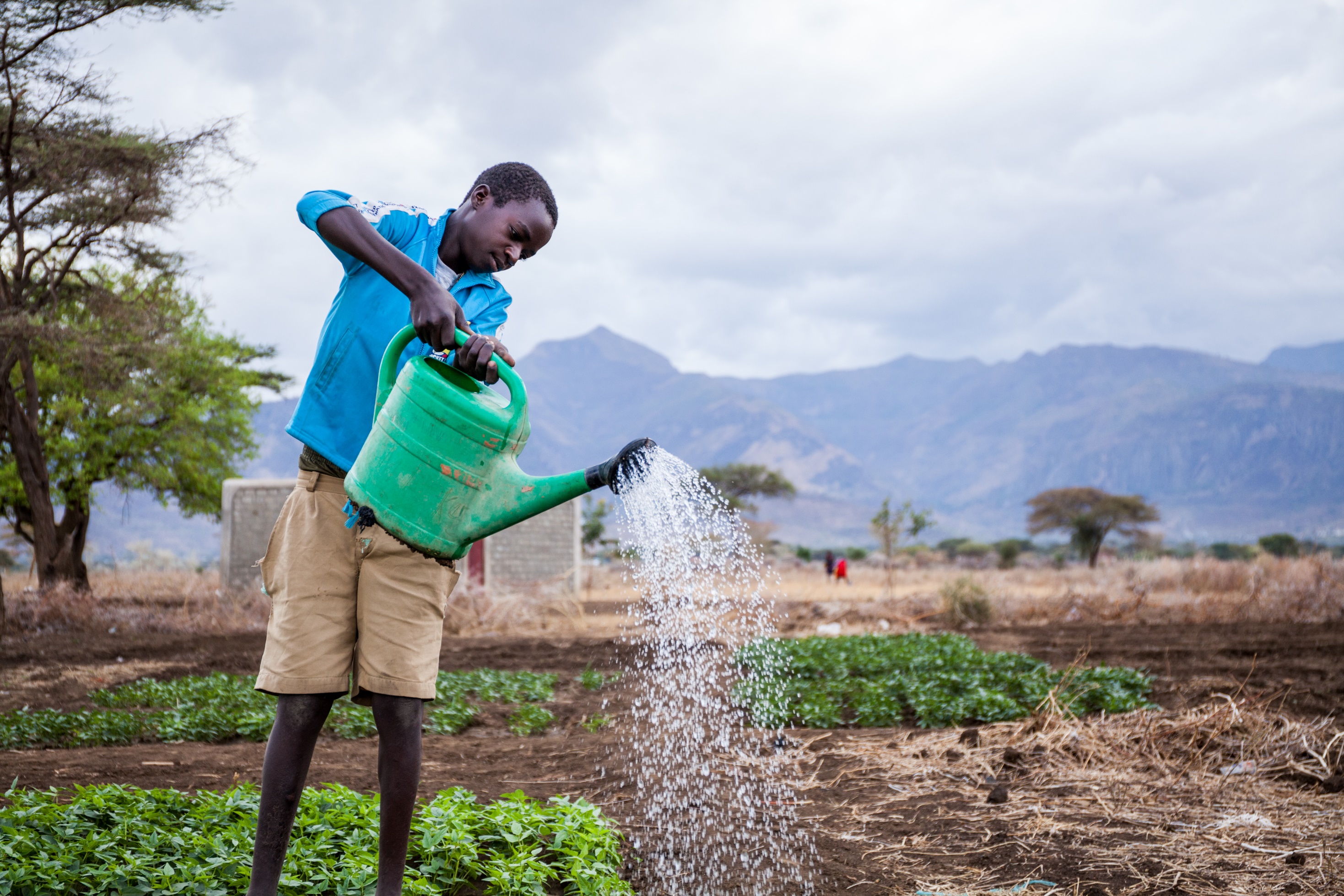 Help us to live sustainably, so that those who follow us may enjoy the fruits of your creation.
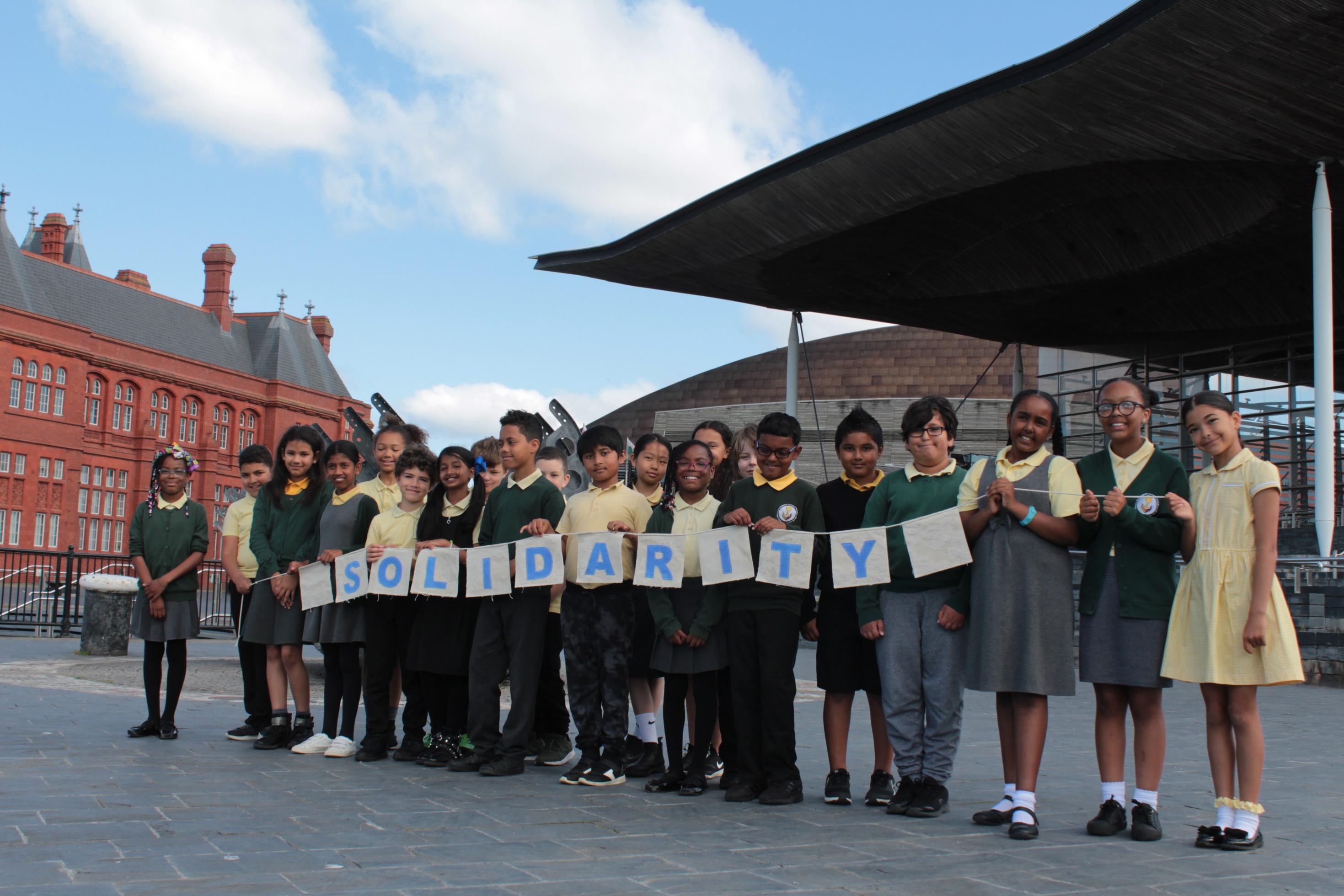 Help us to act in solidarity with all our brothers and sisters
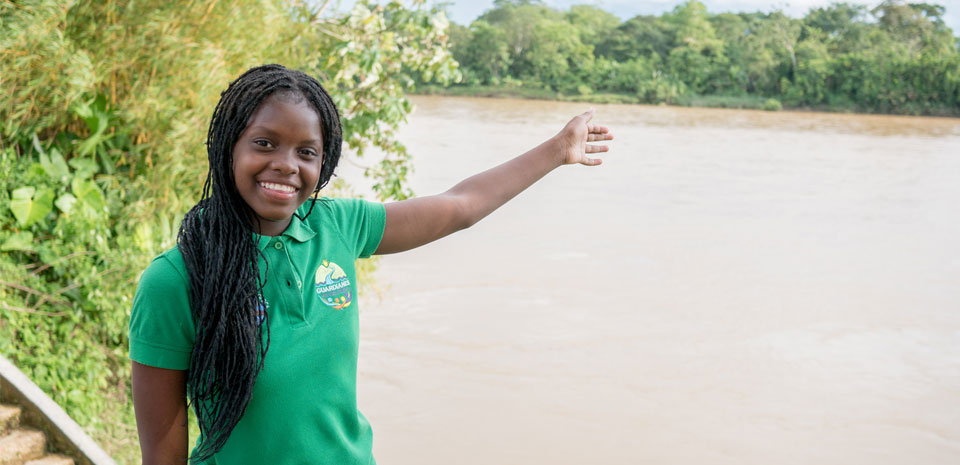 so that we help create a fairer world. 
Amen.
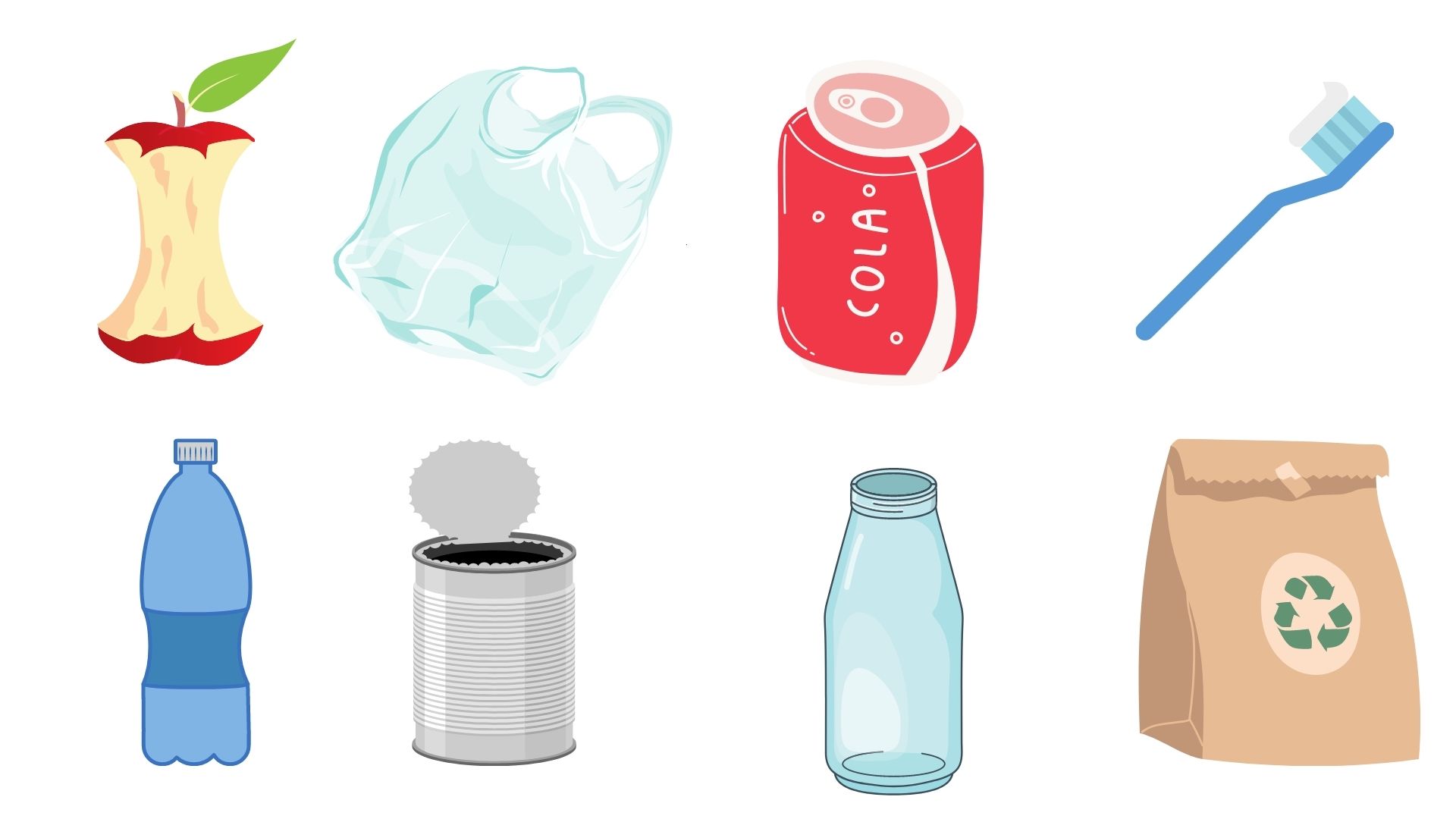 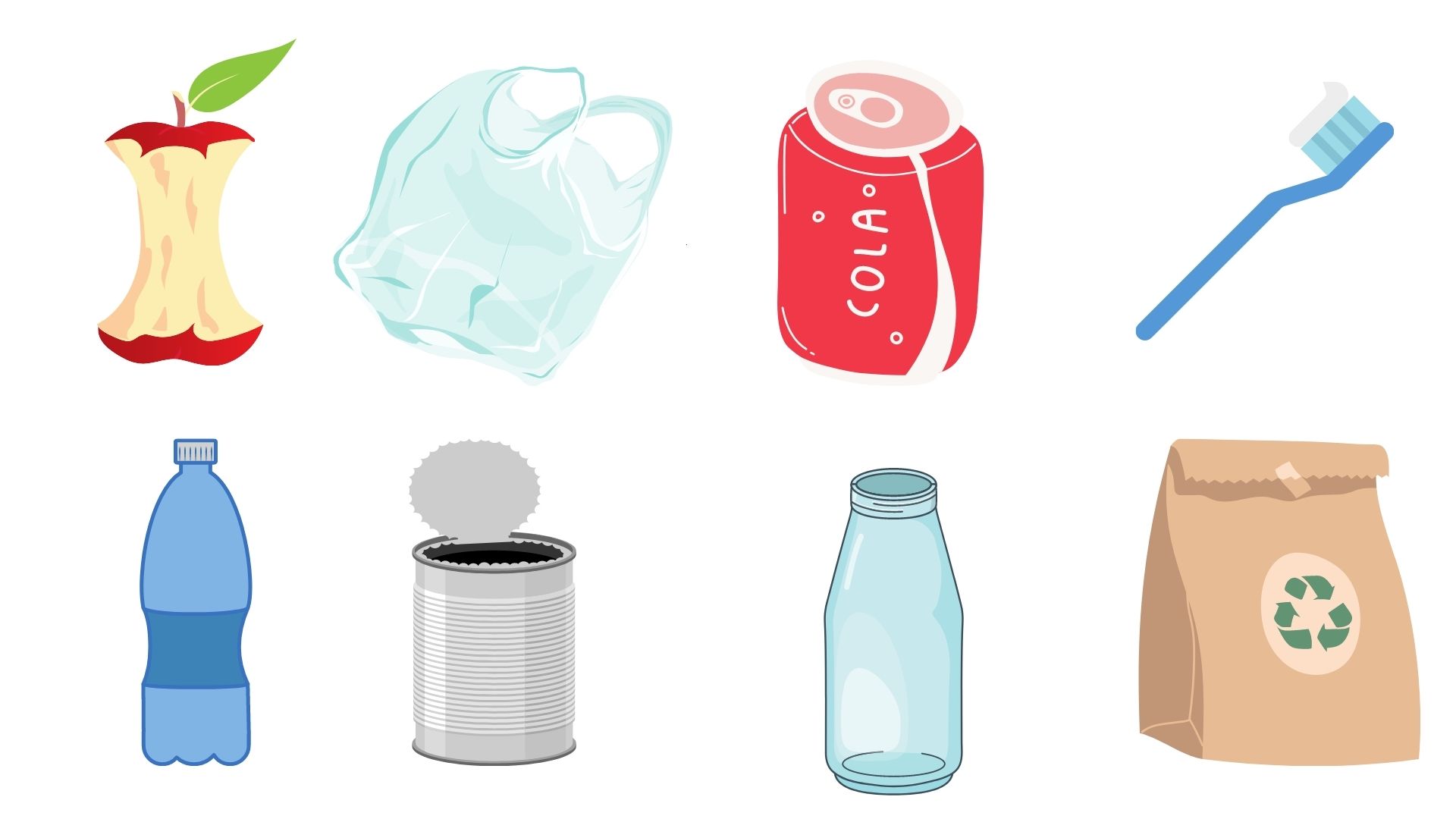 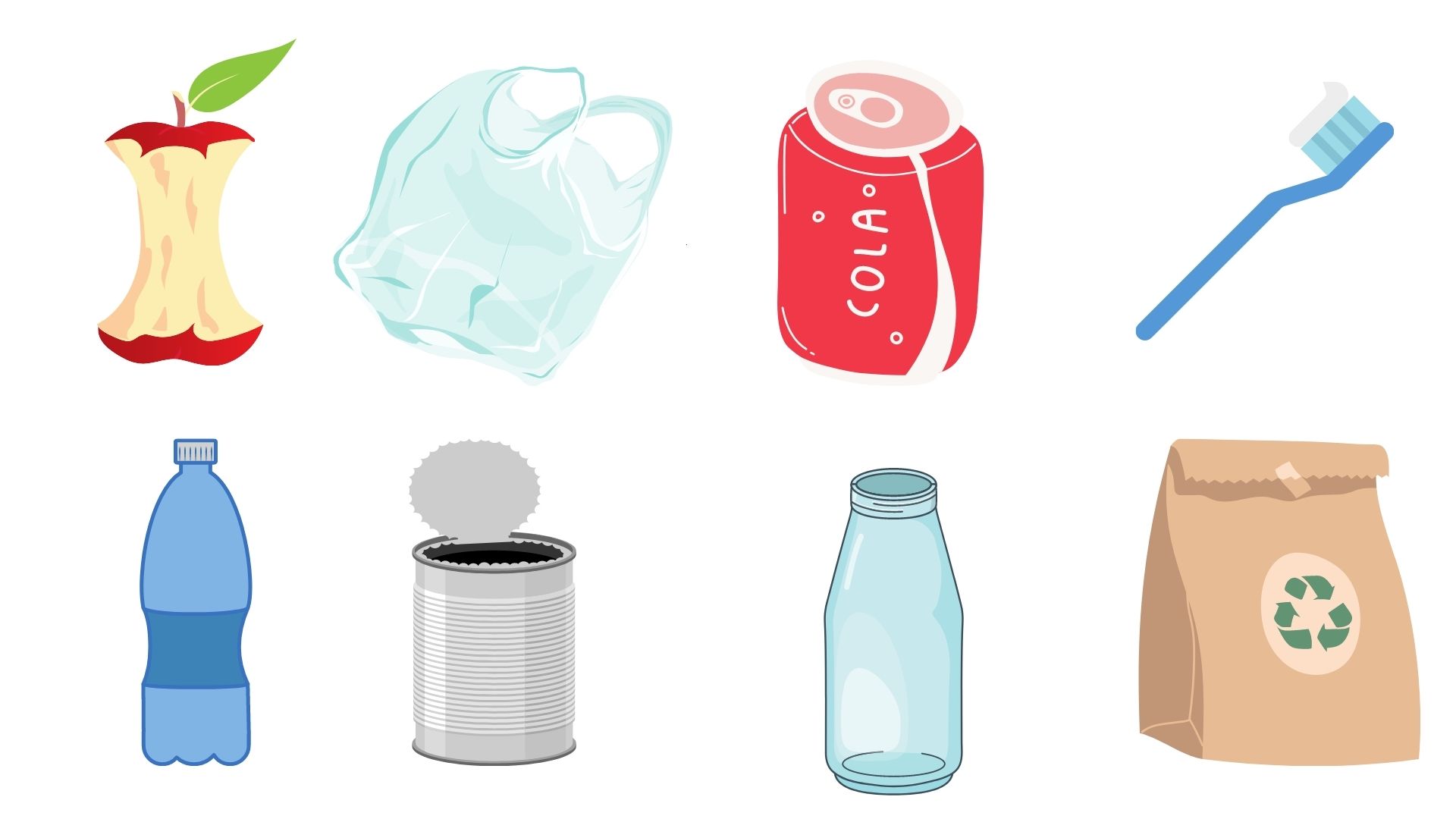 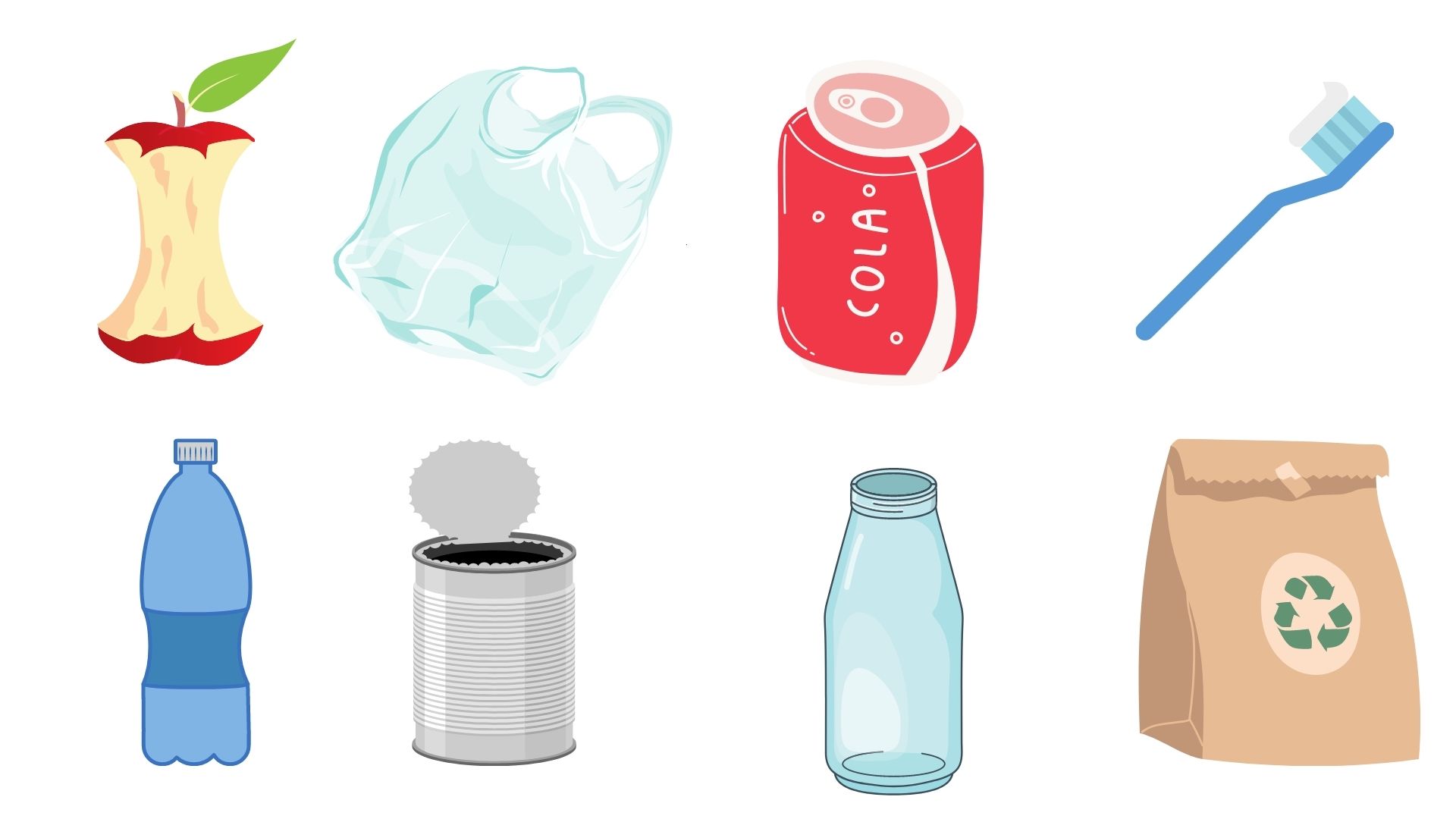 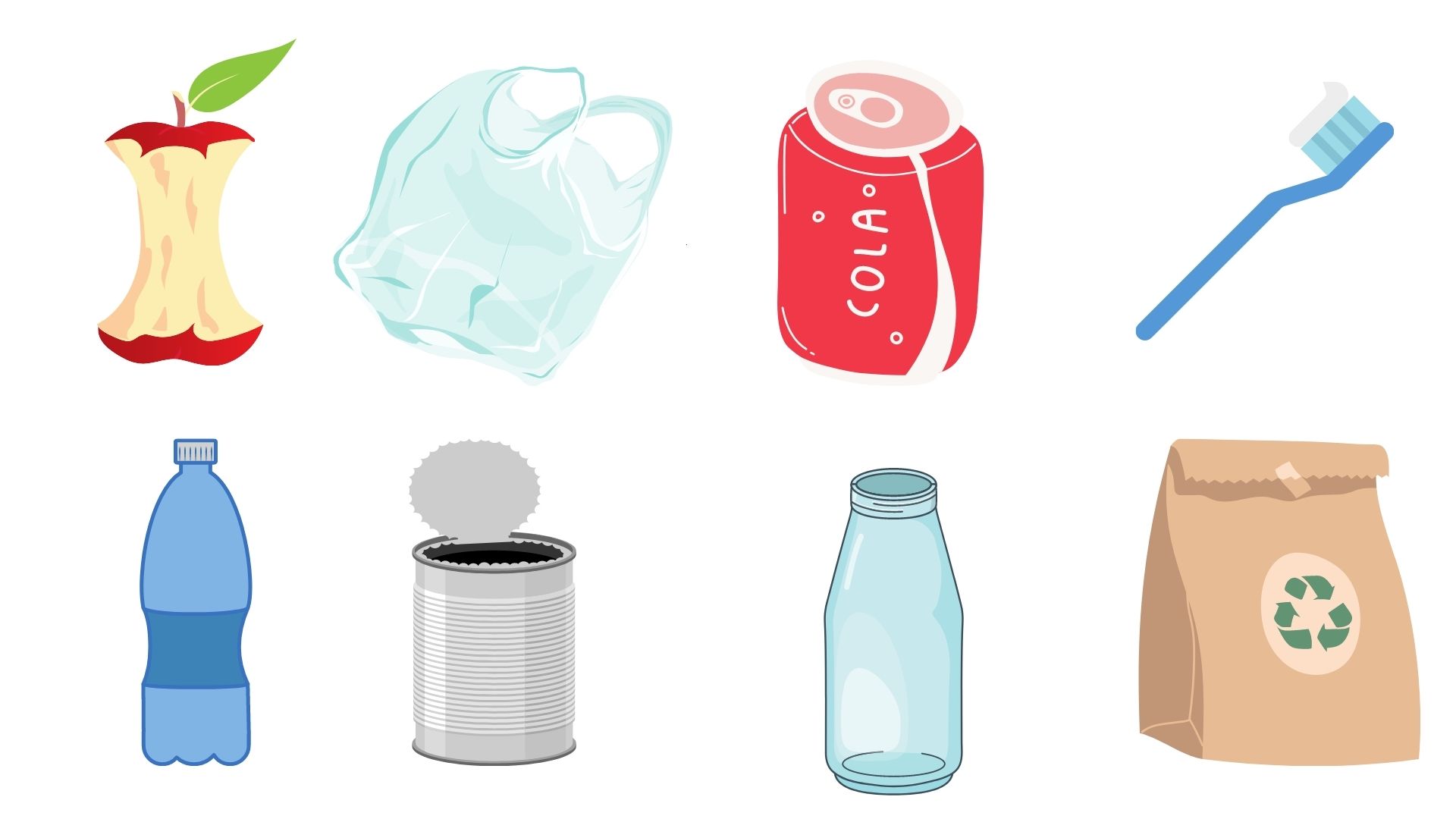 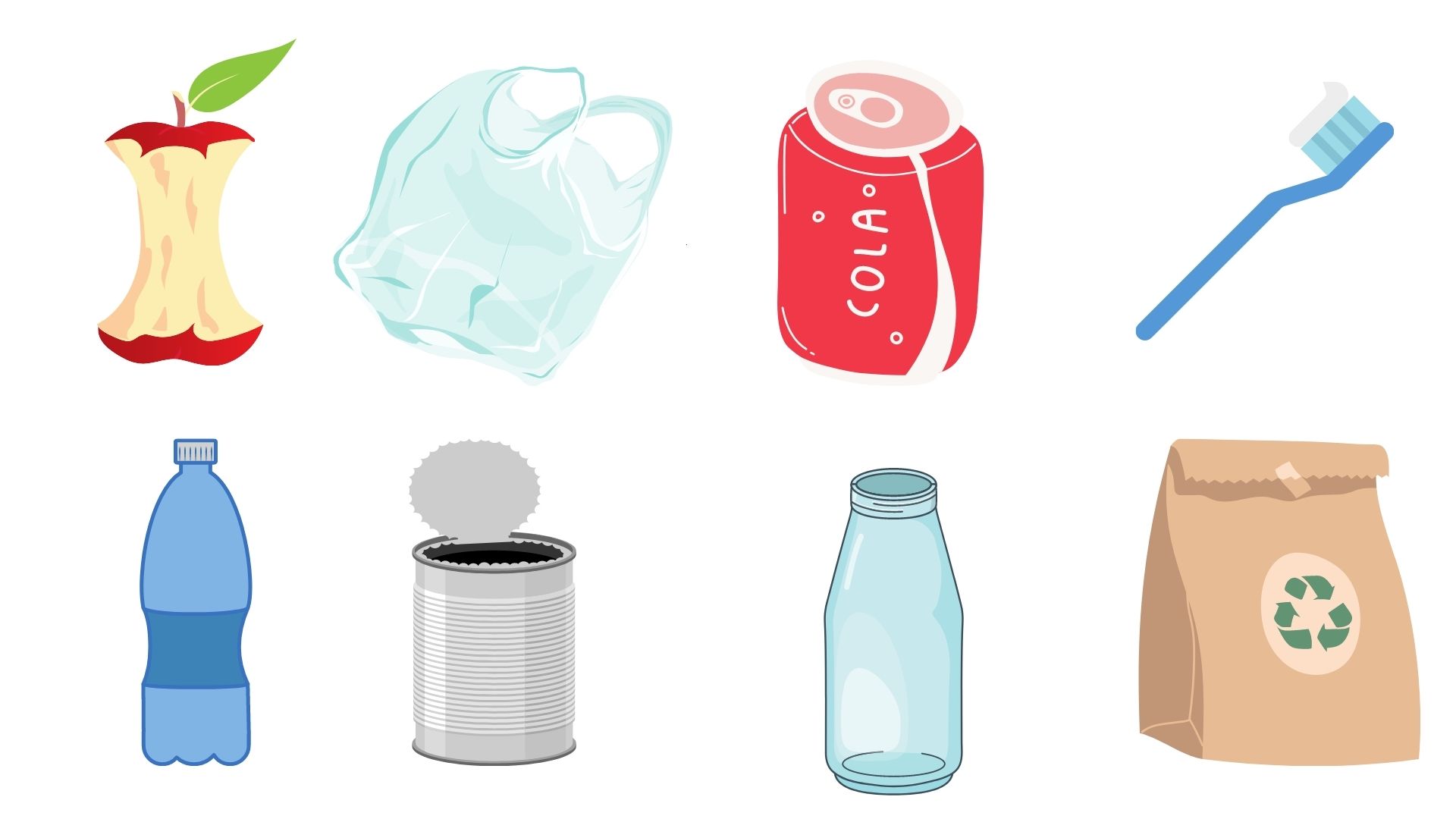 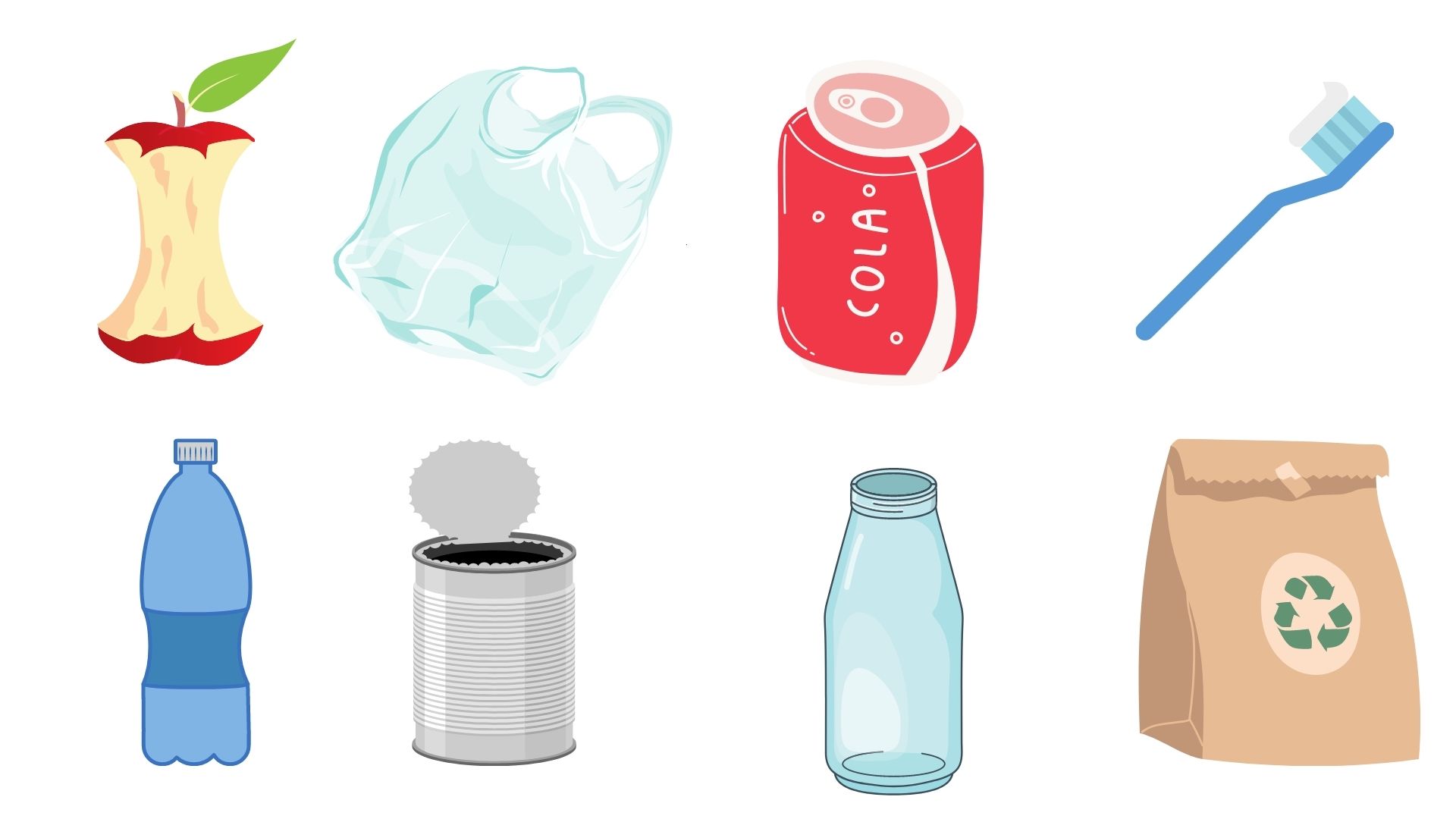 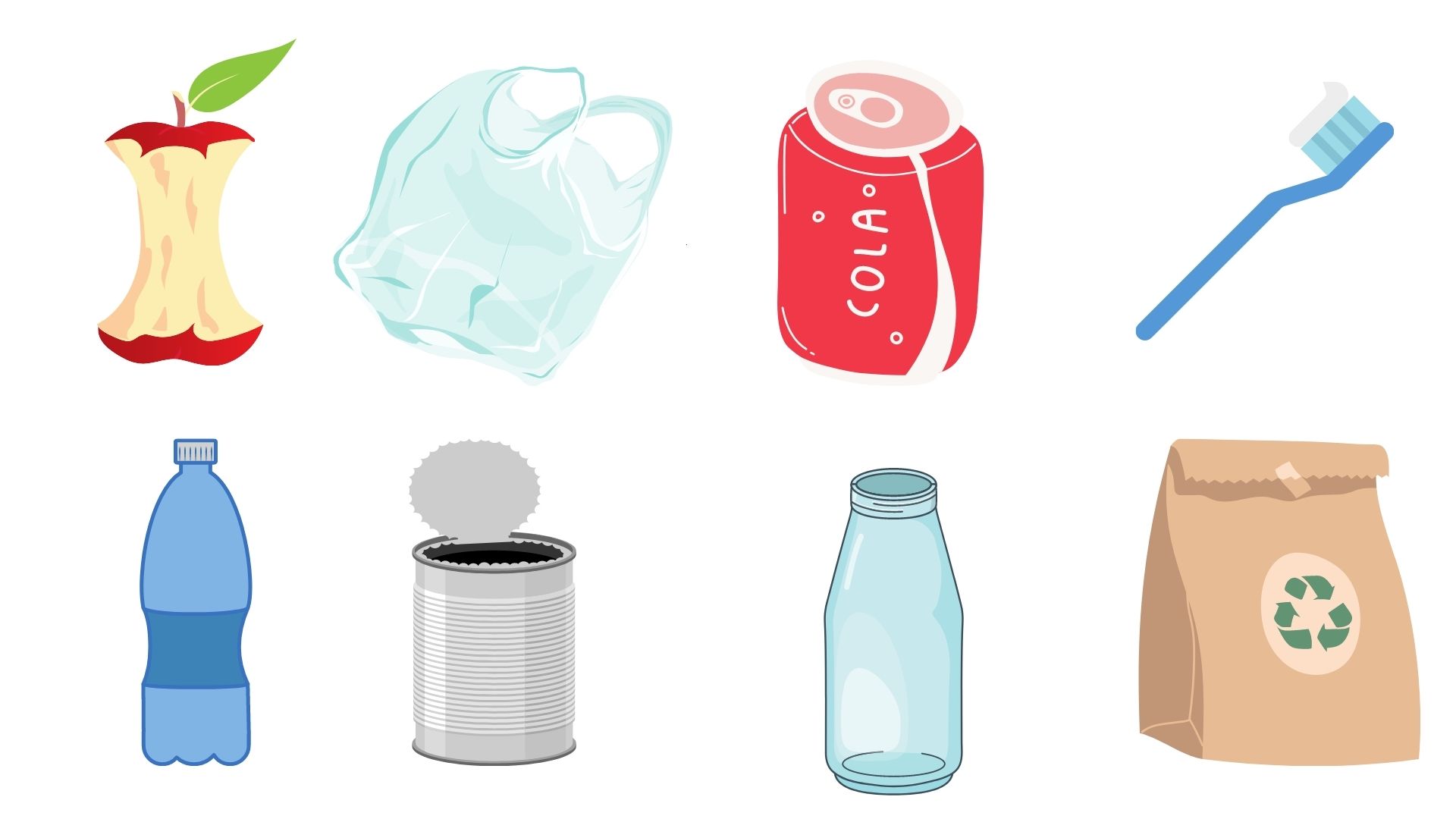 1 month
2 months
10-20 years
50 years
200 years
450 years
500 years
Unknown